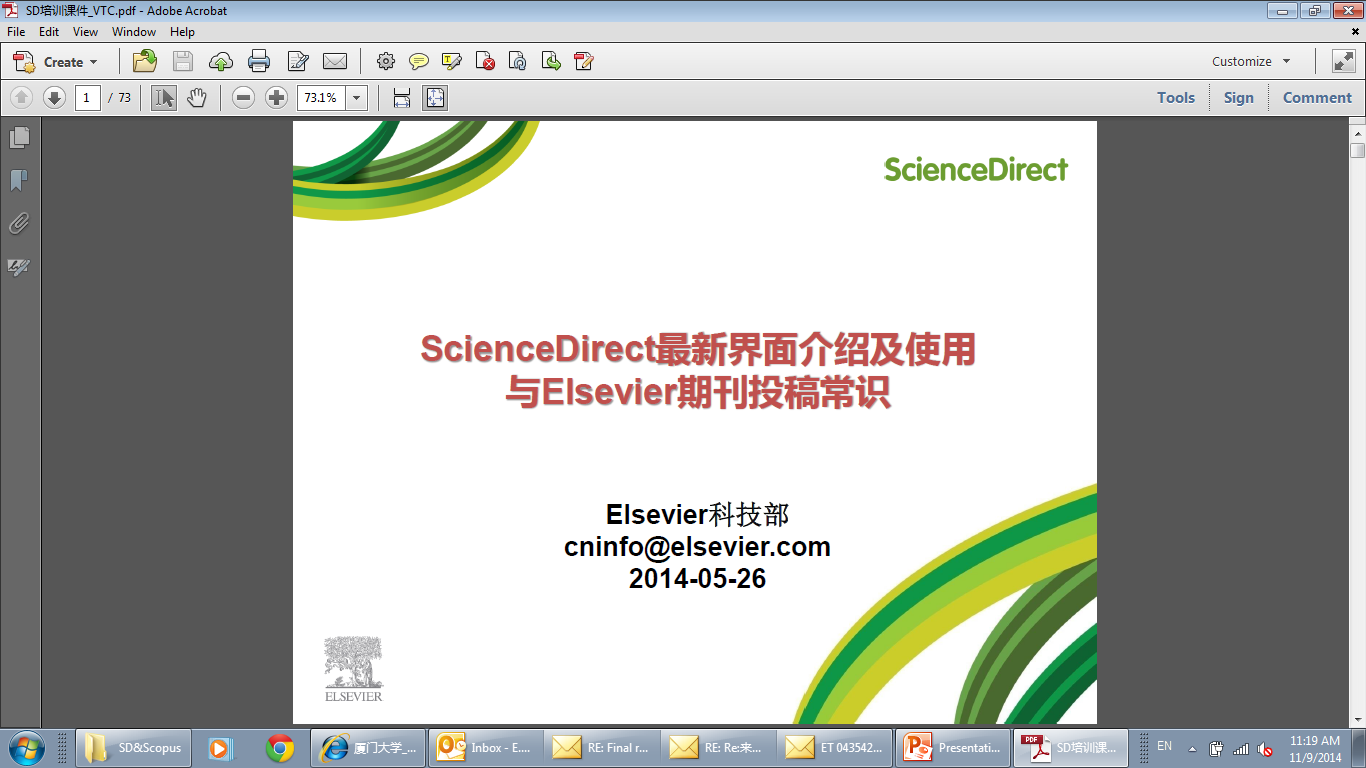 Elsevier 期刊投稿常识分享
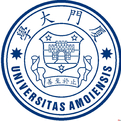 2014-11-10
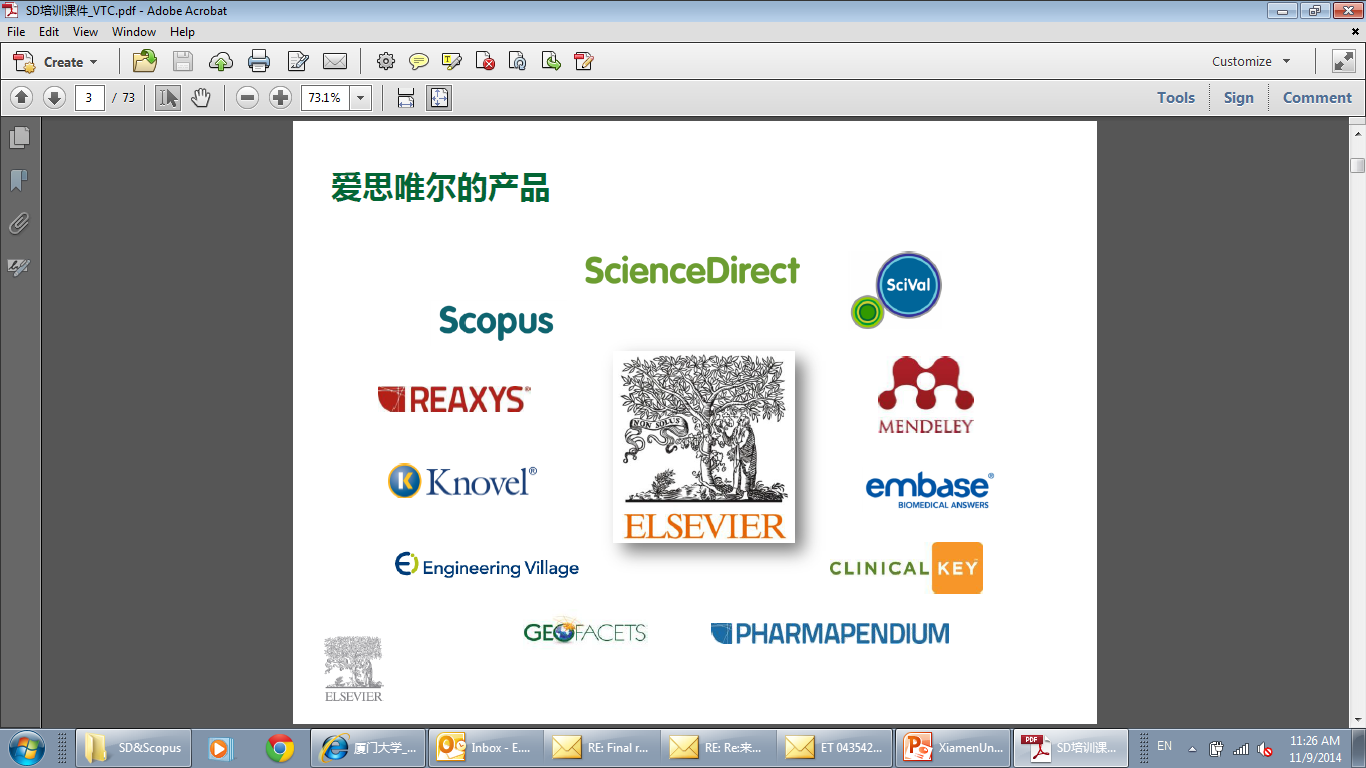 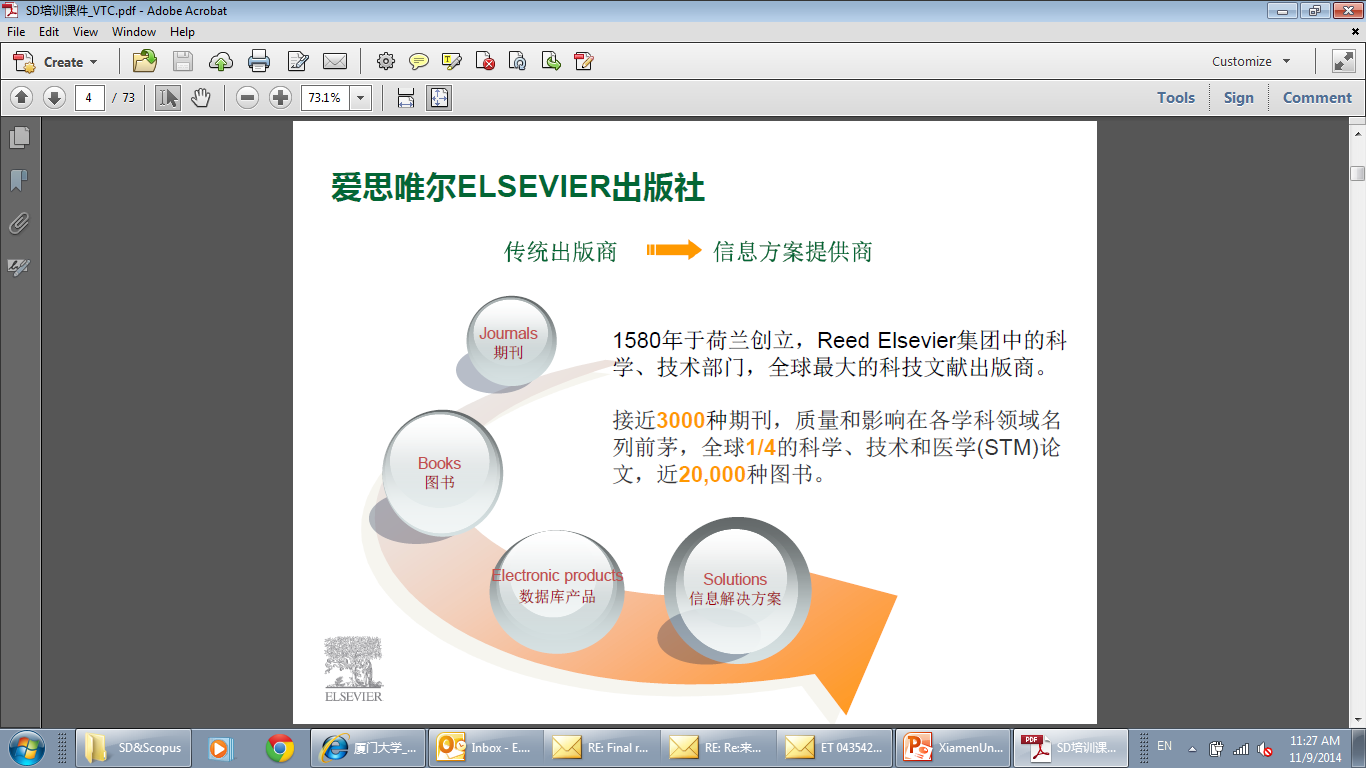 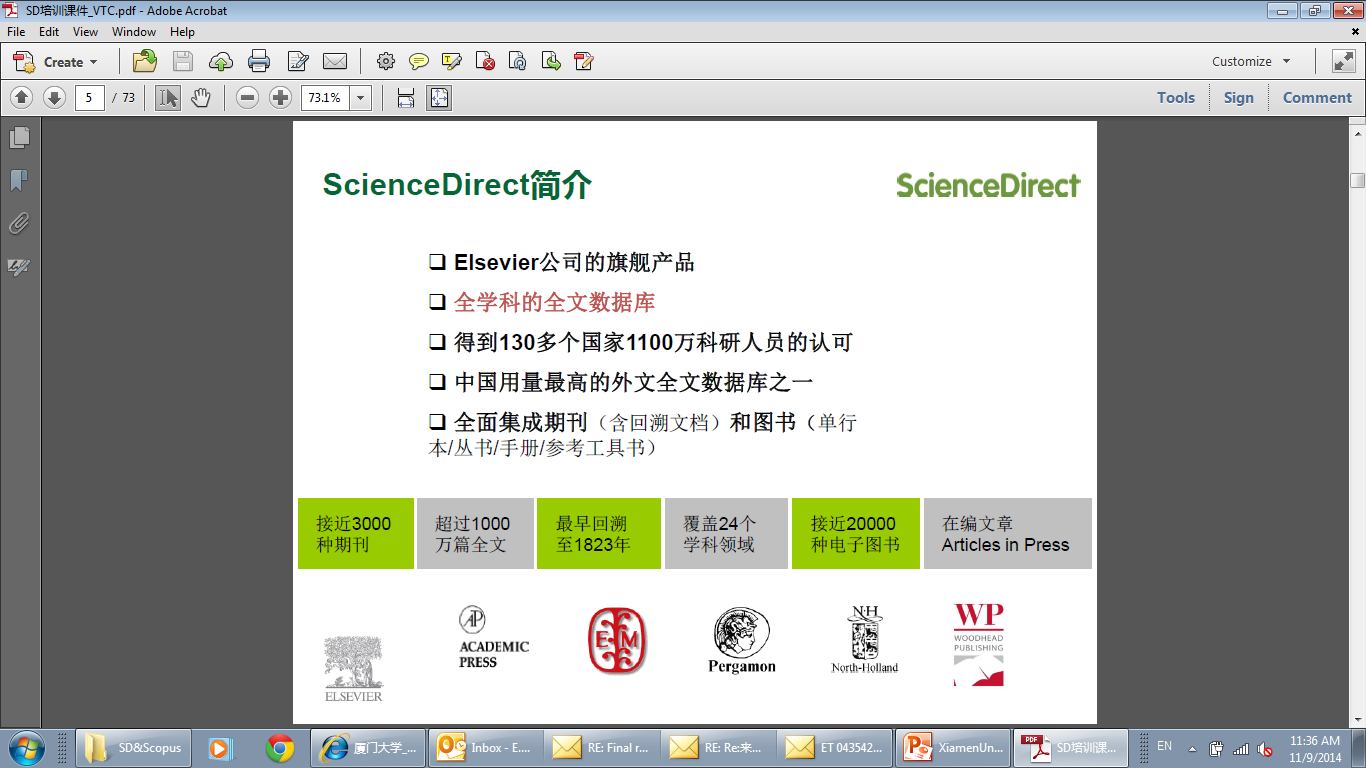 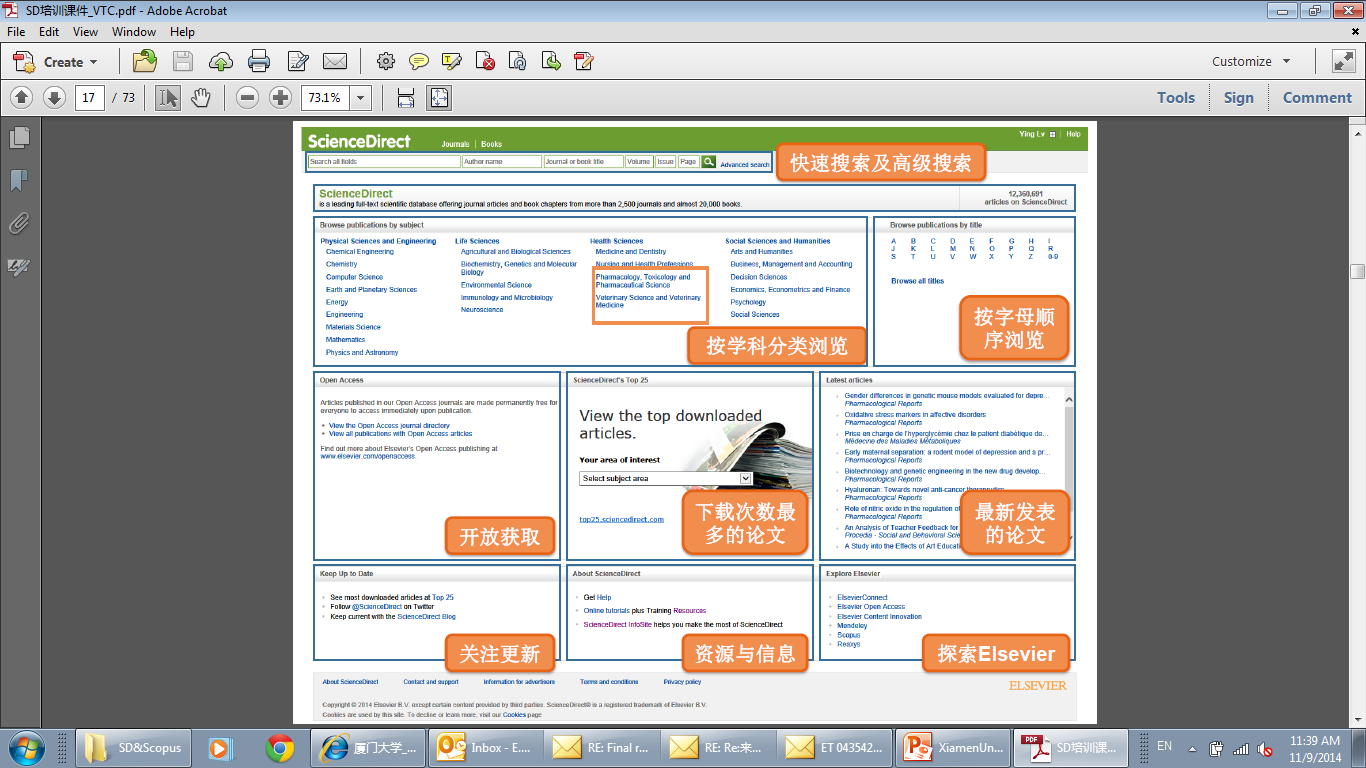 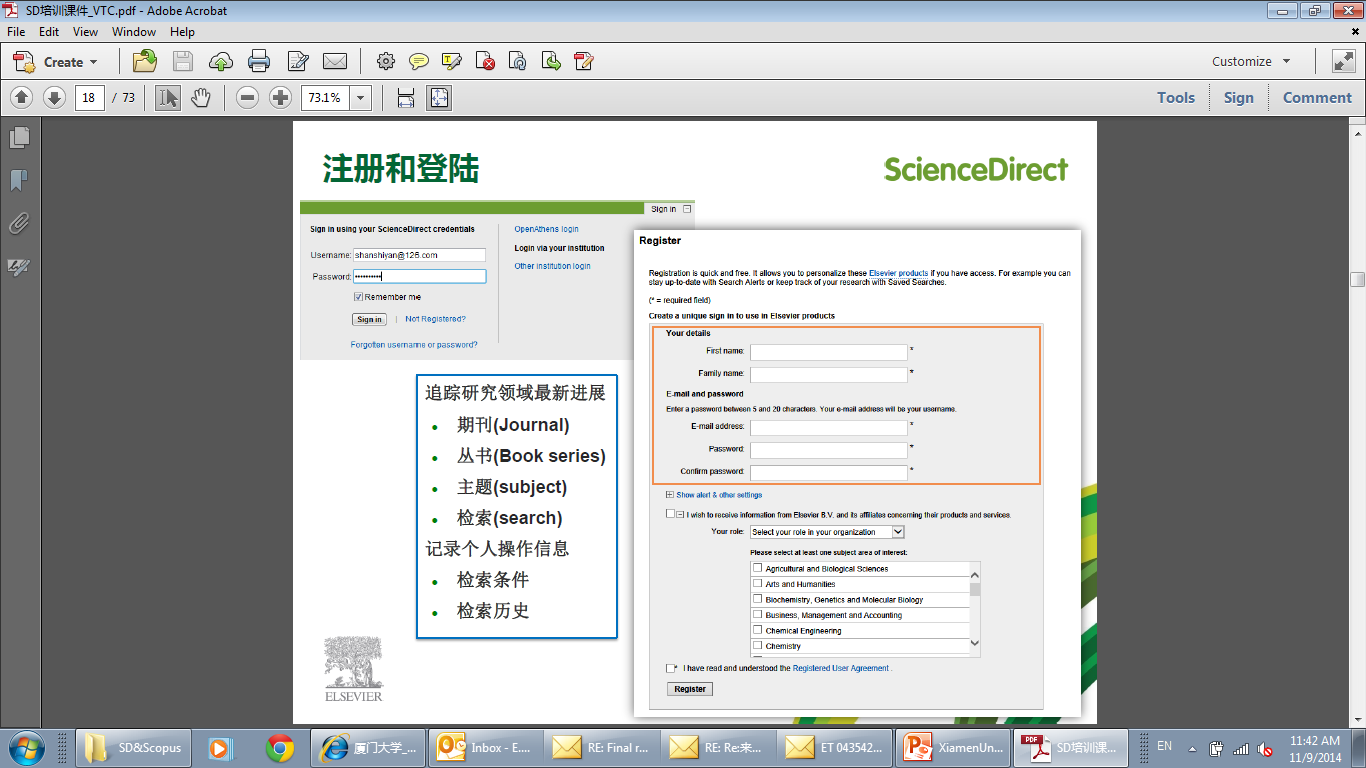 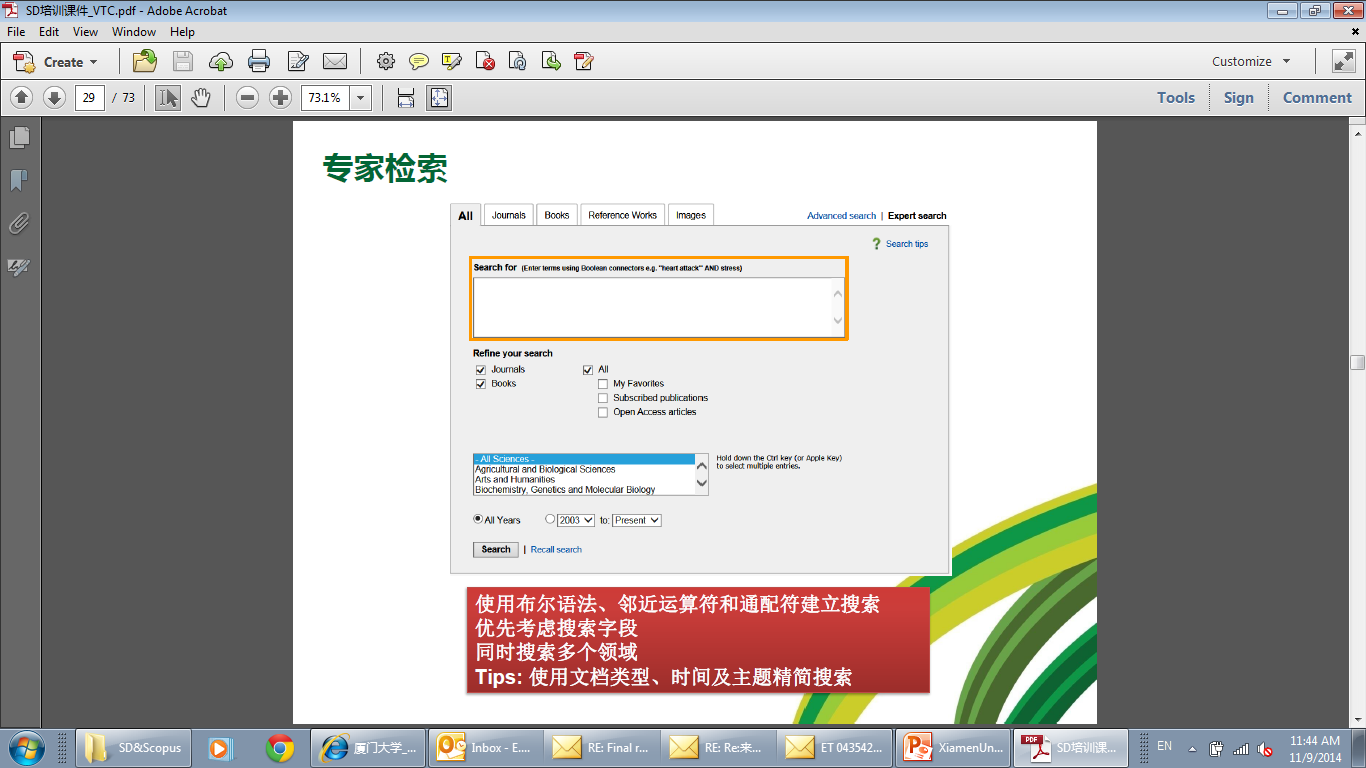 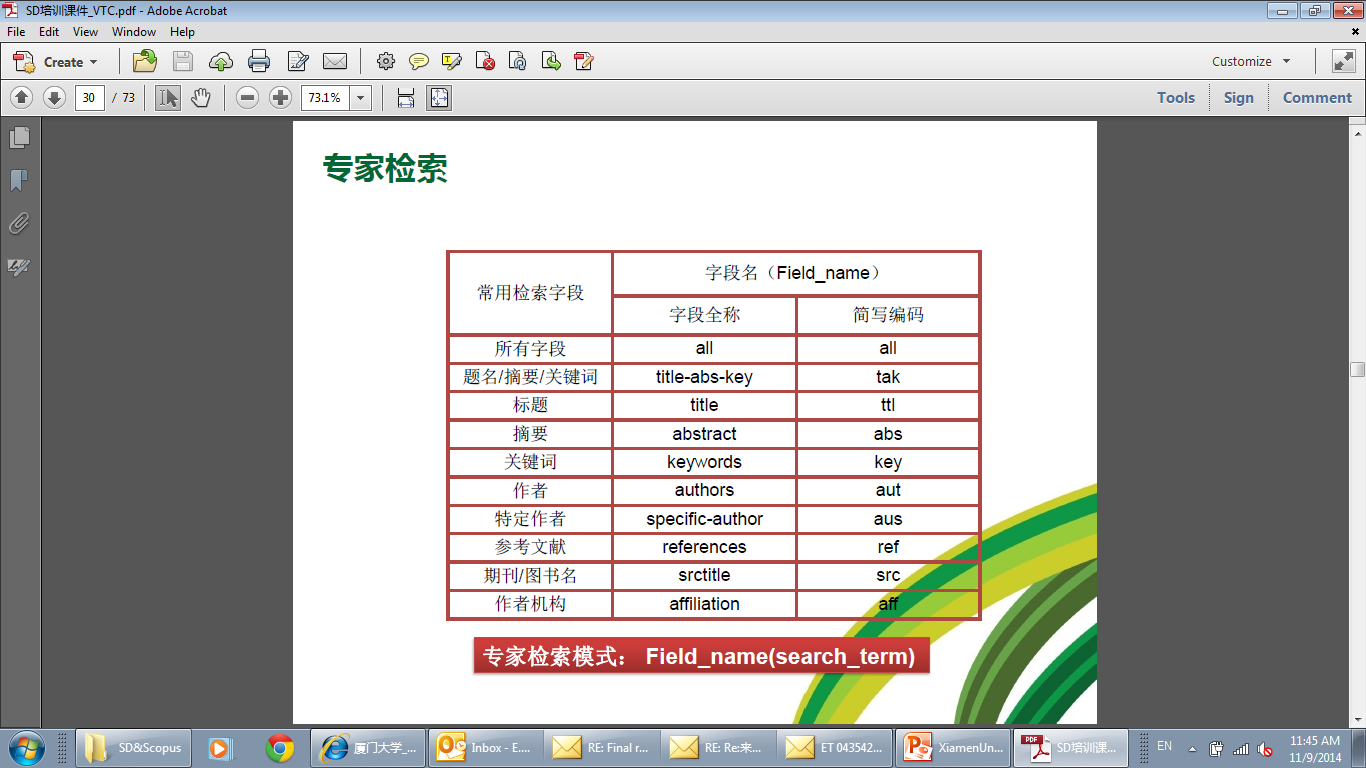 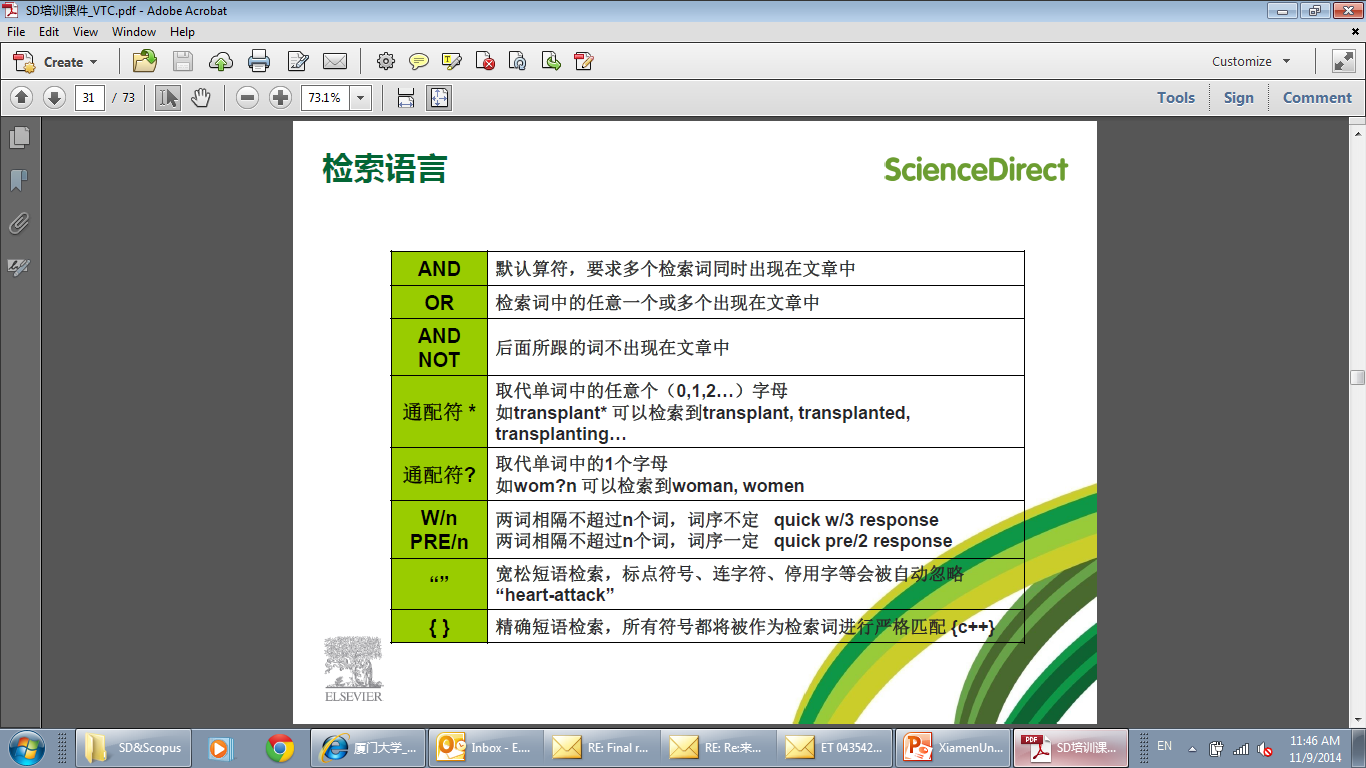 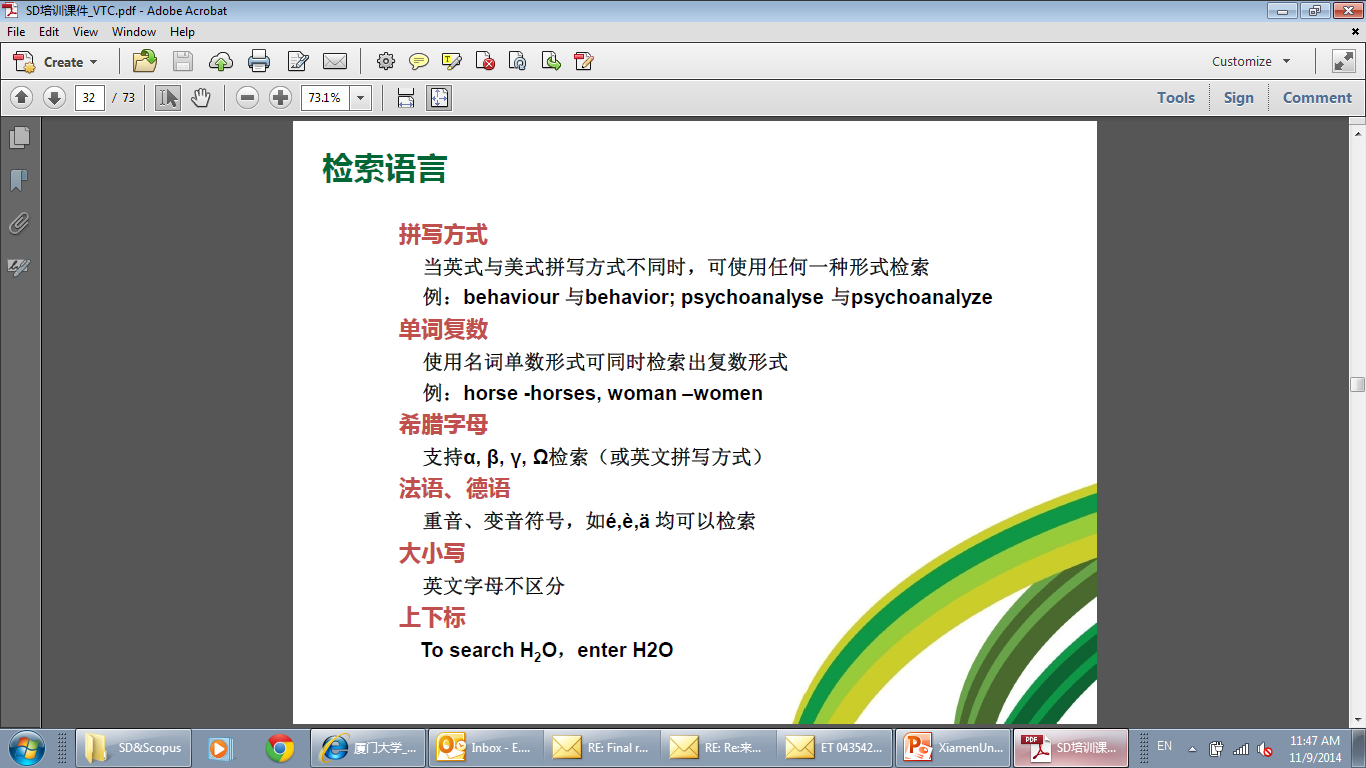 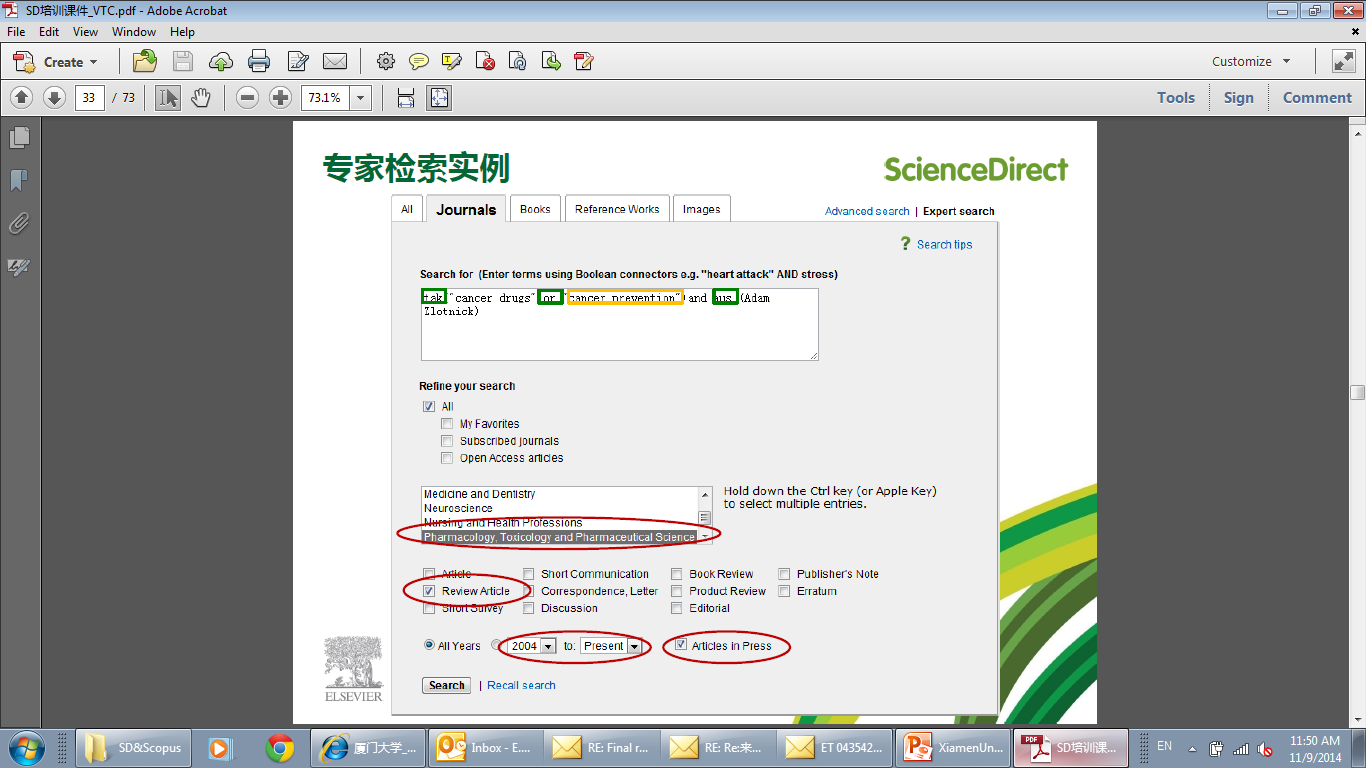 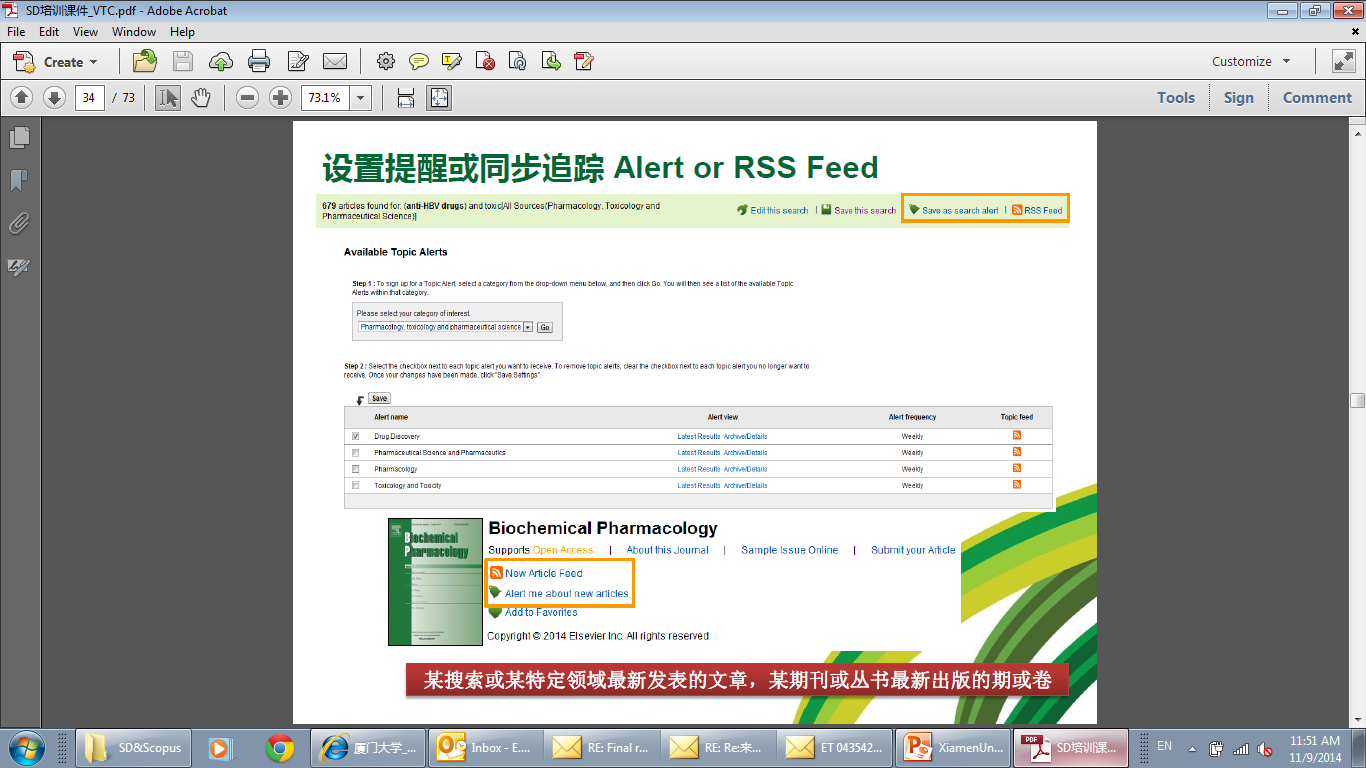 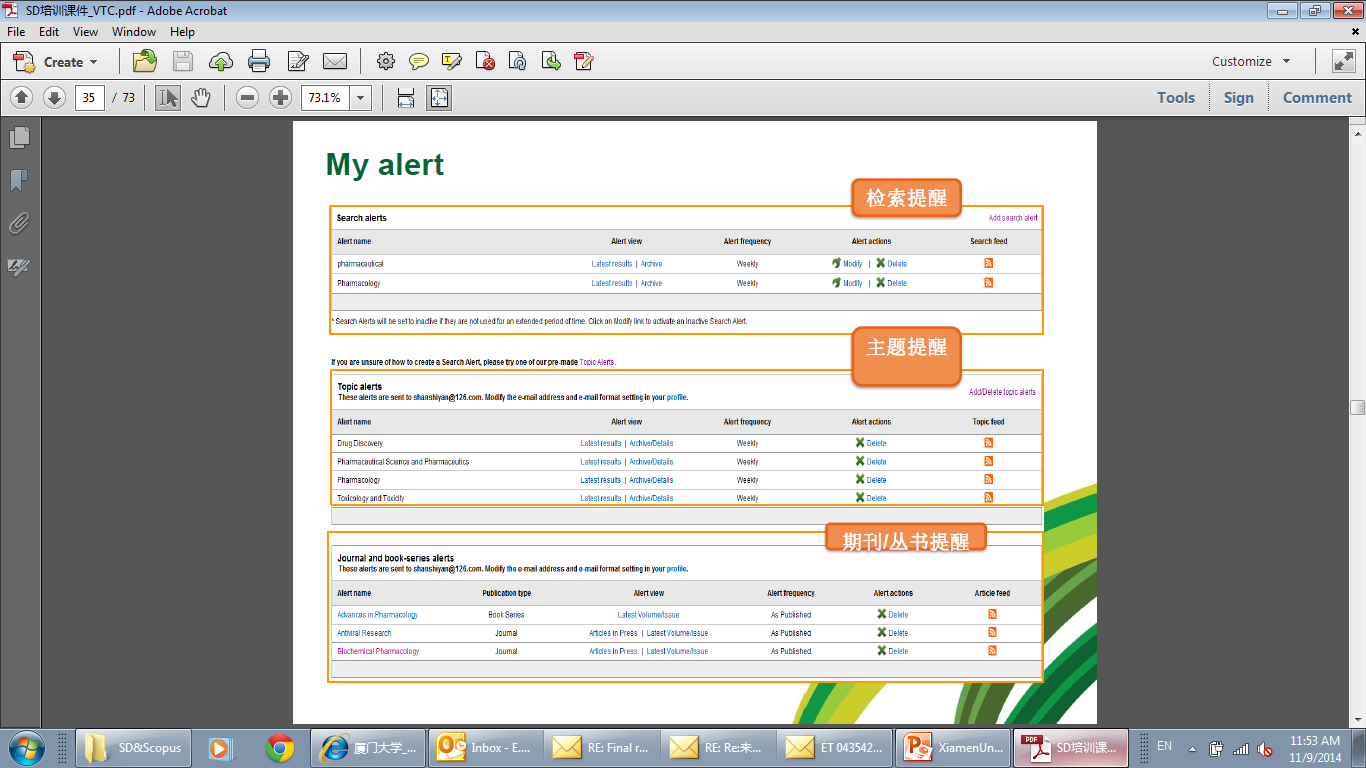 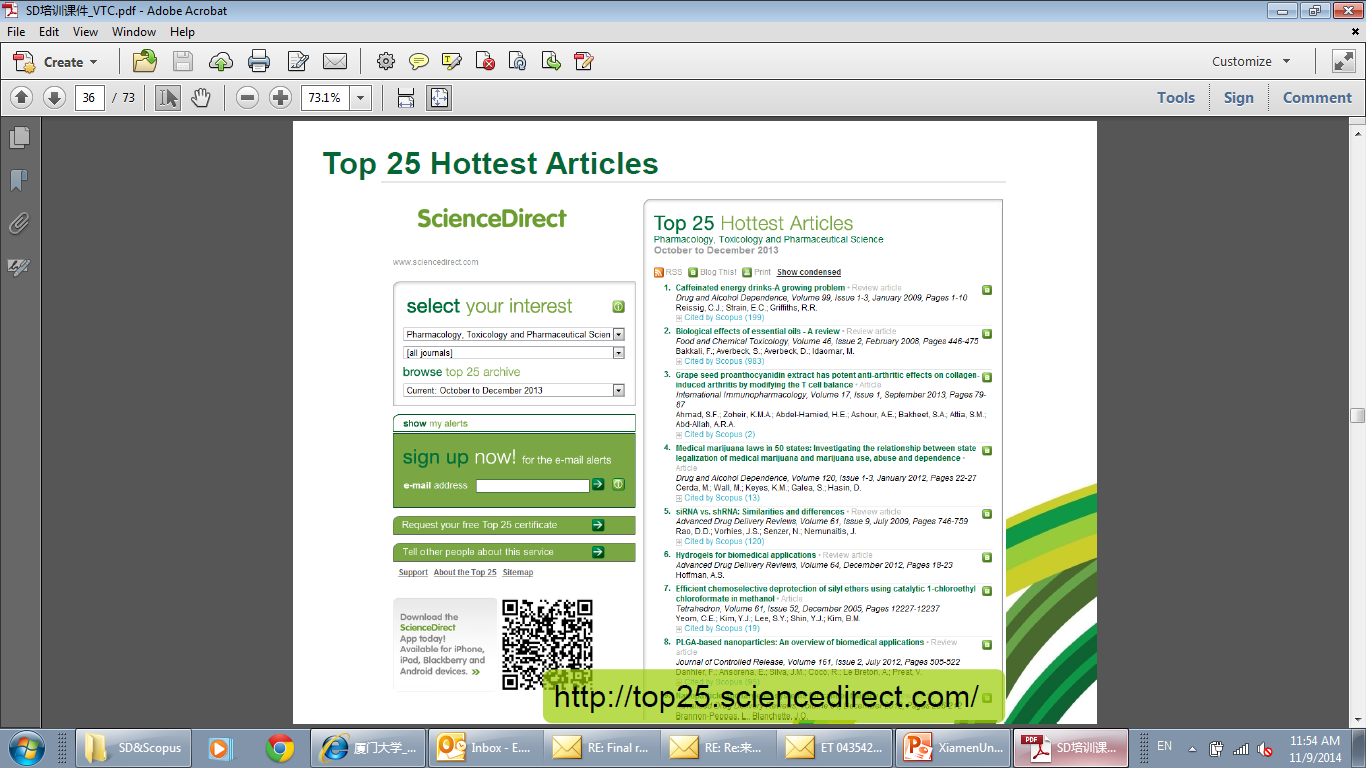 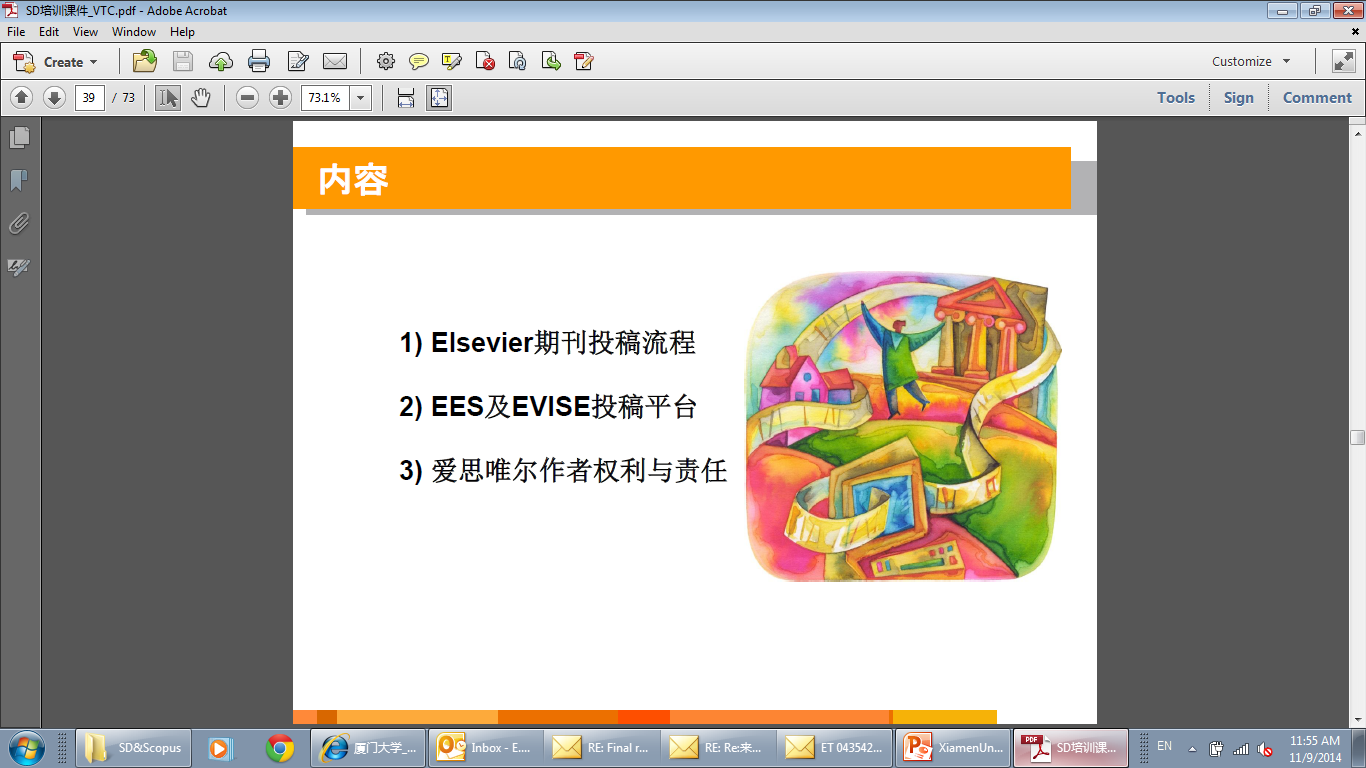 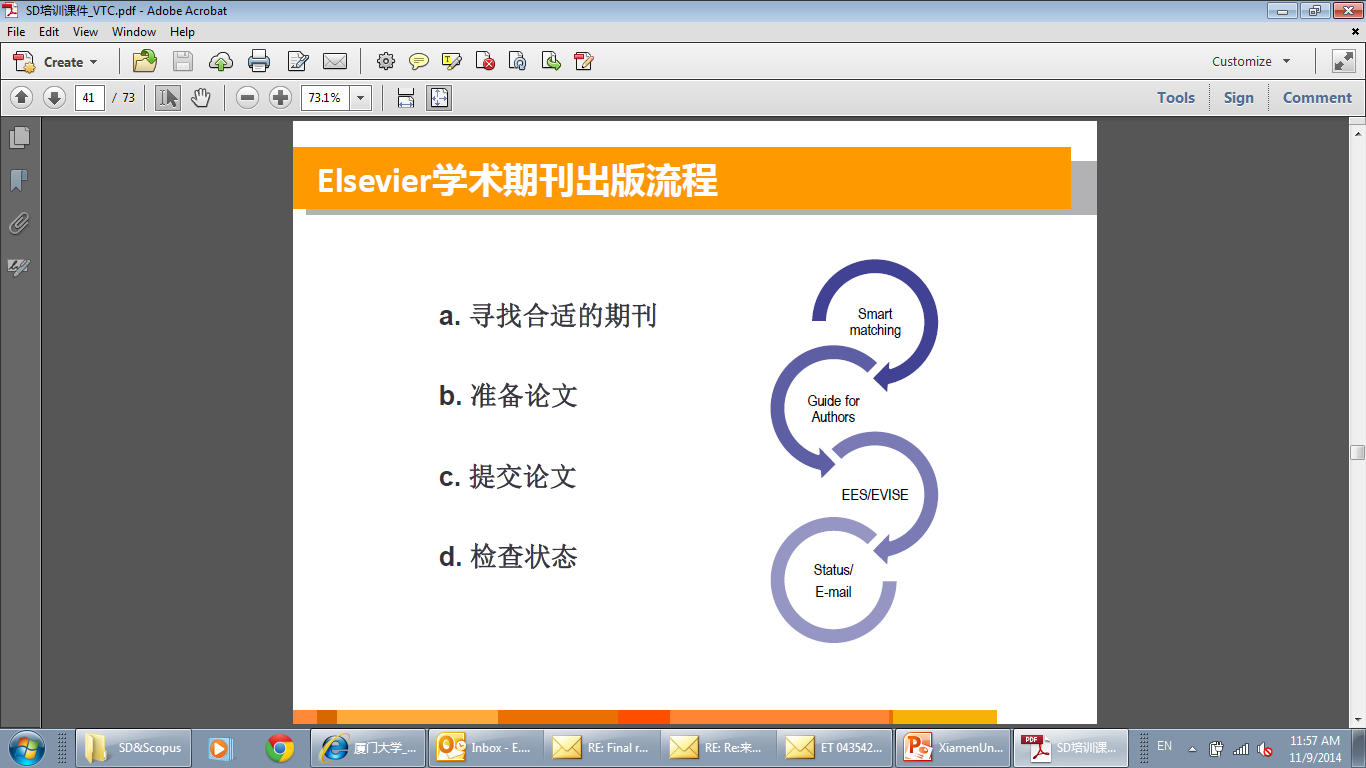 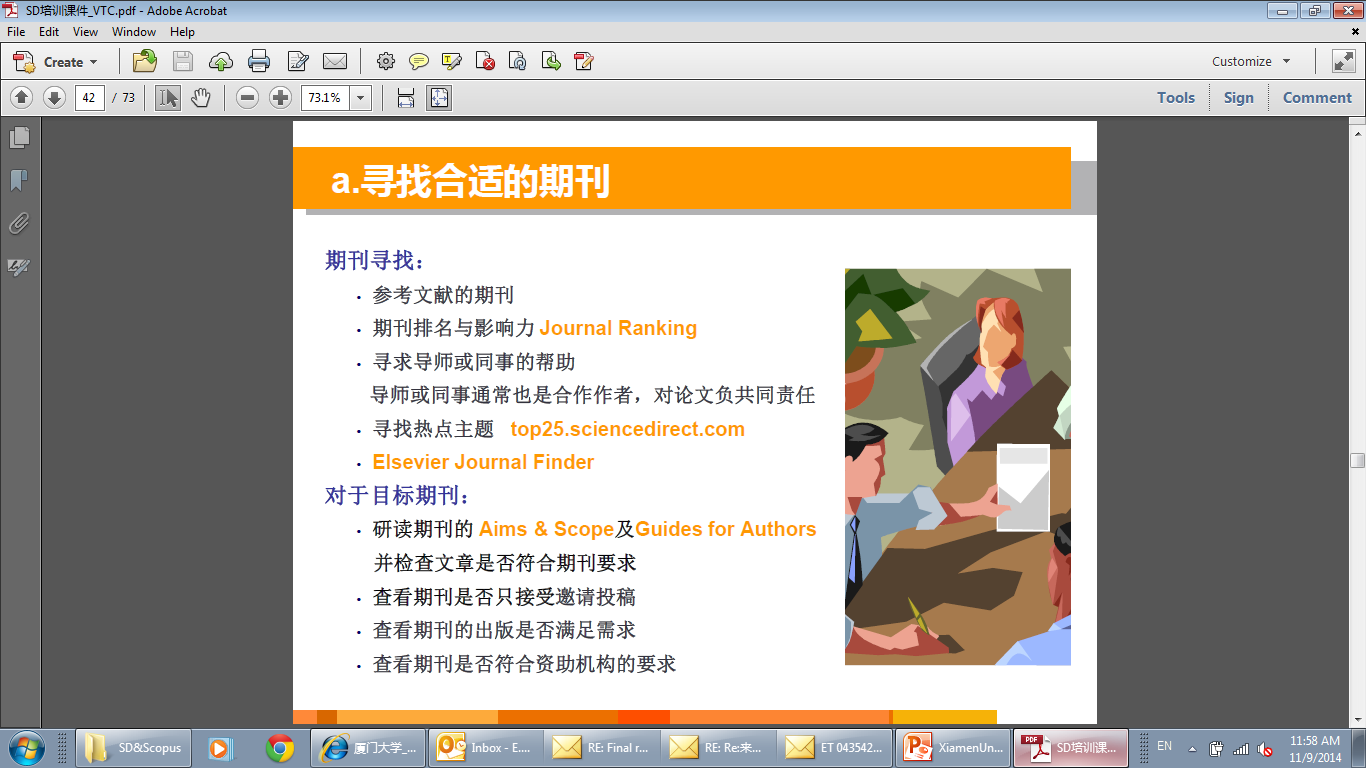 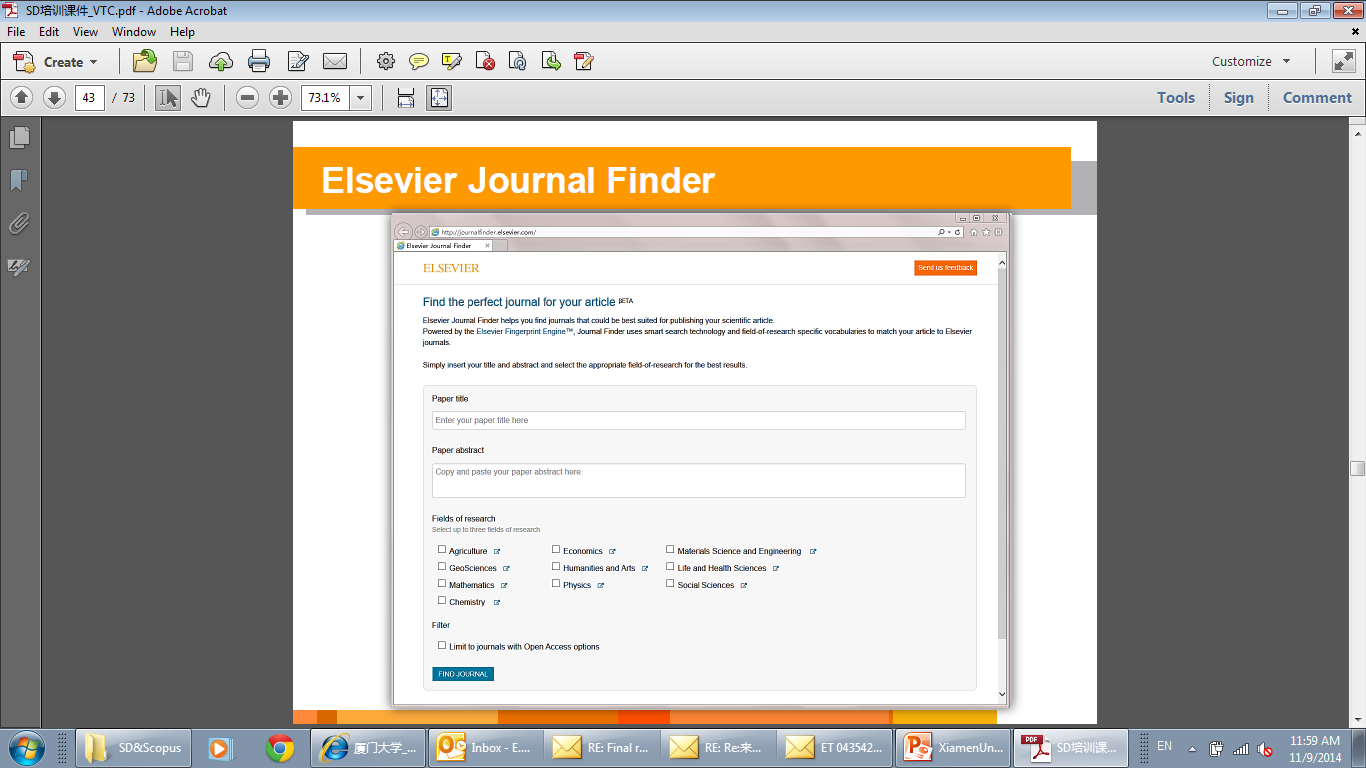 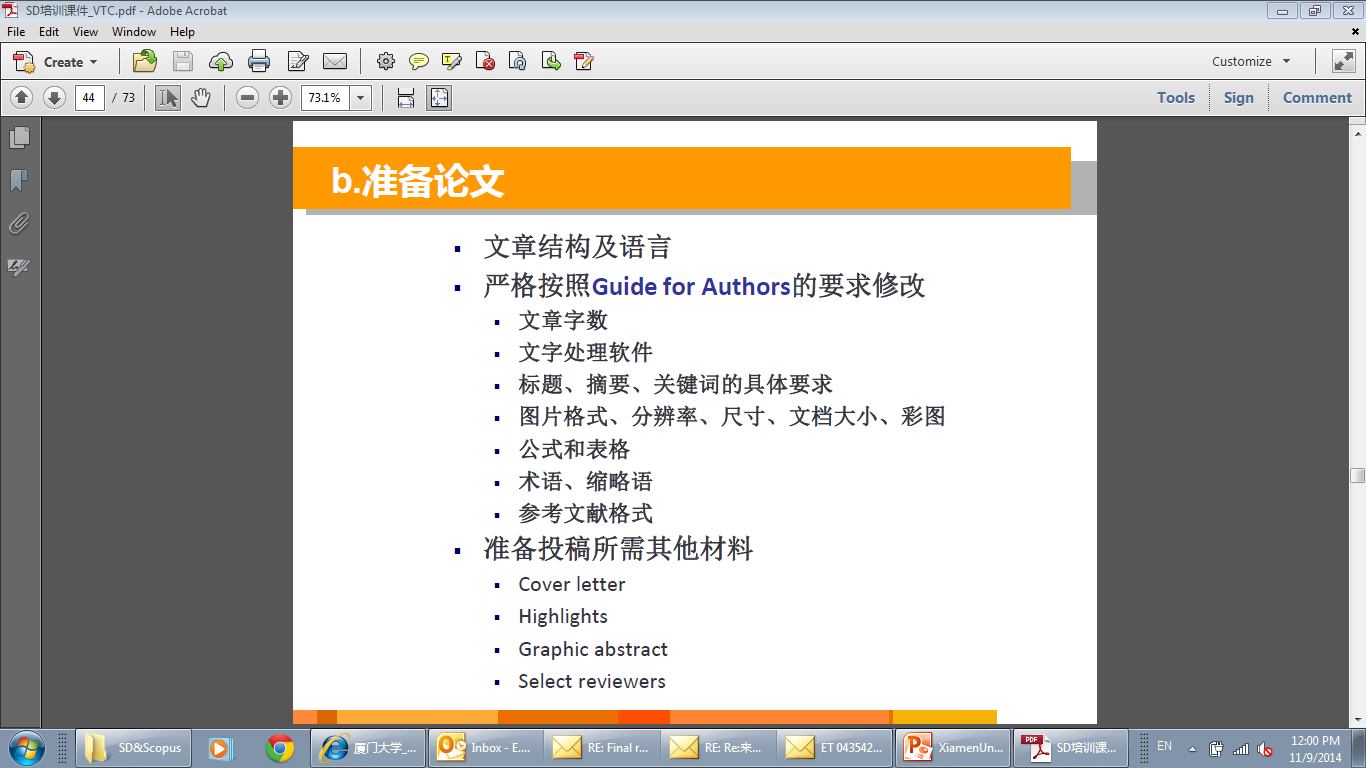 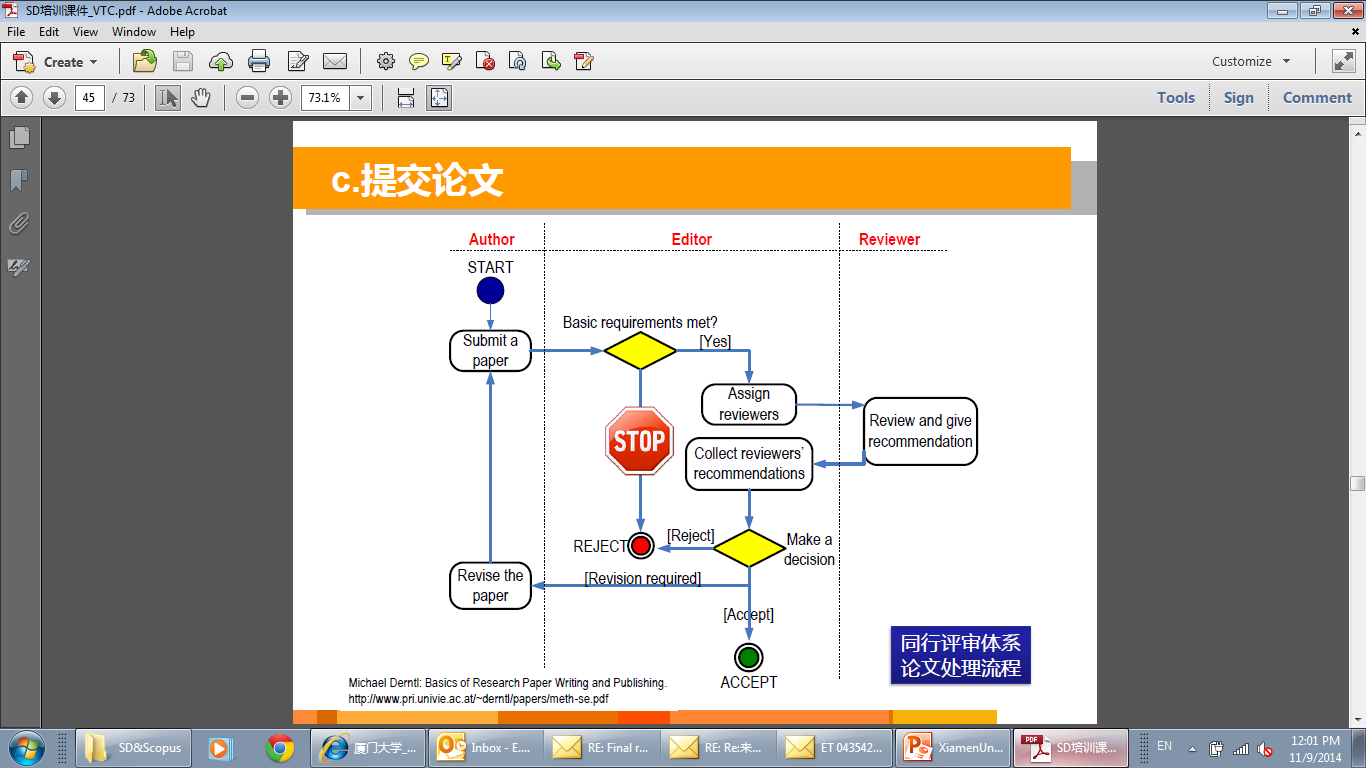 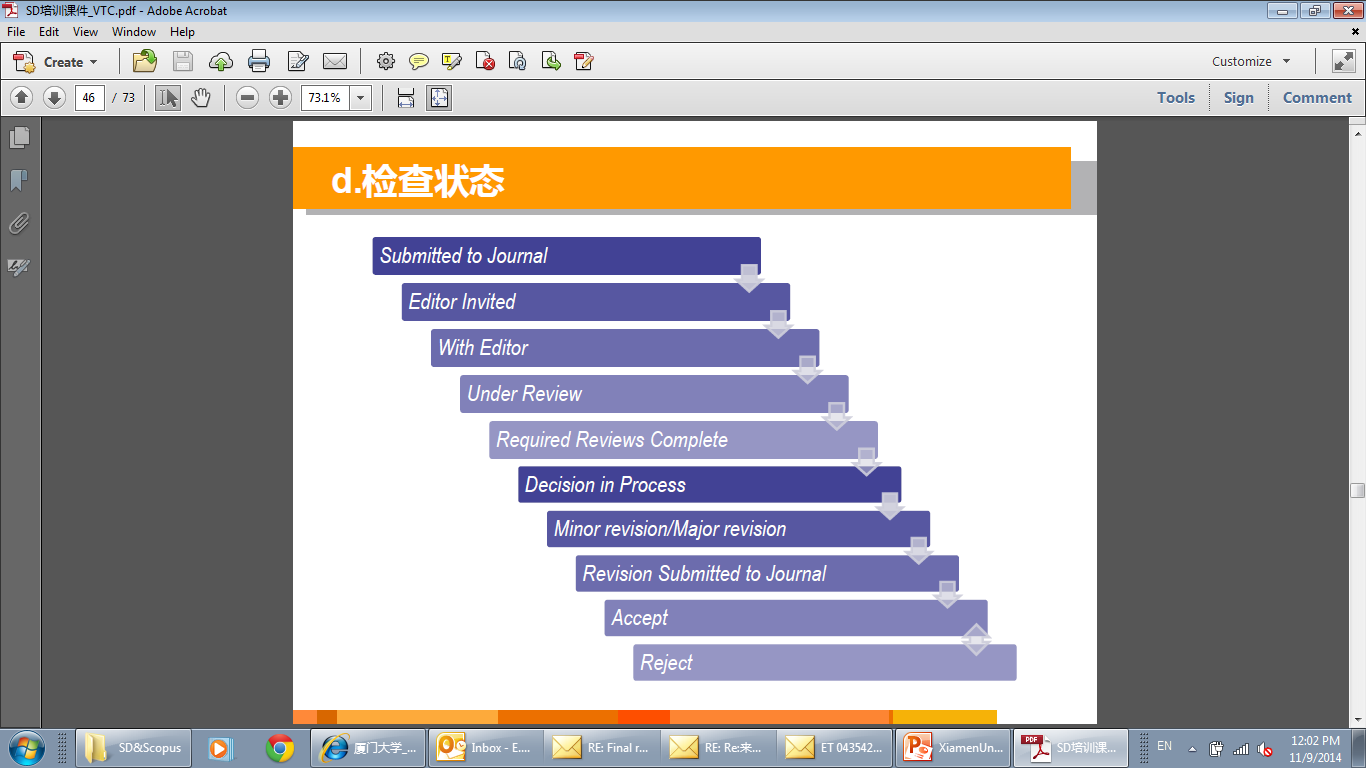 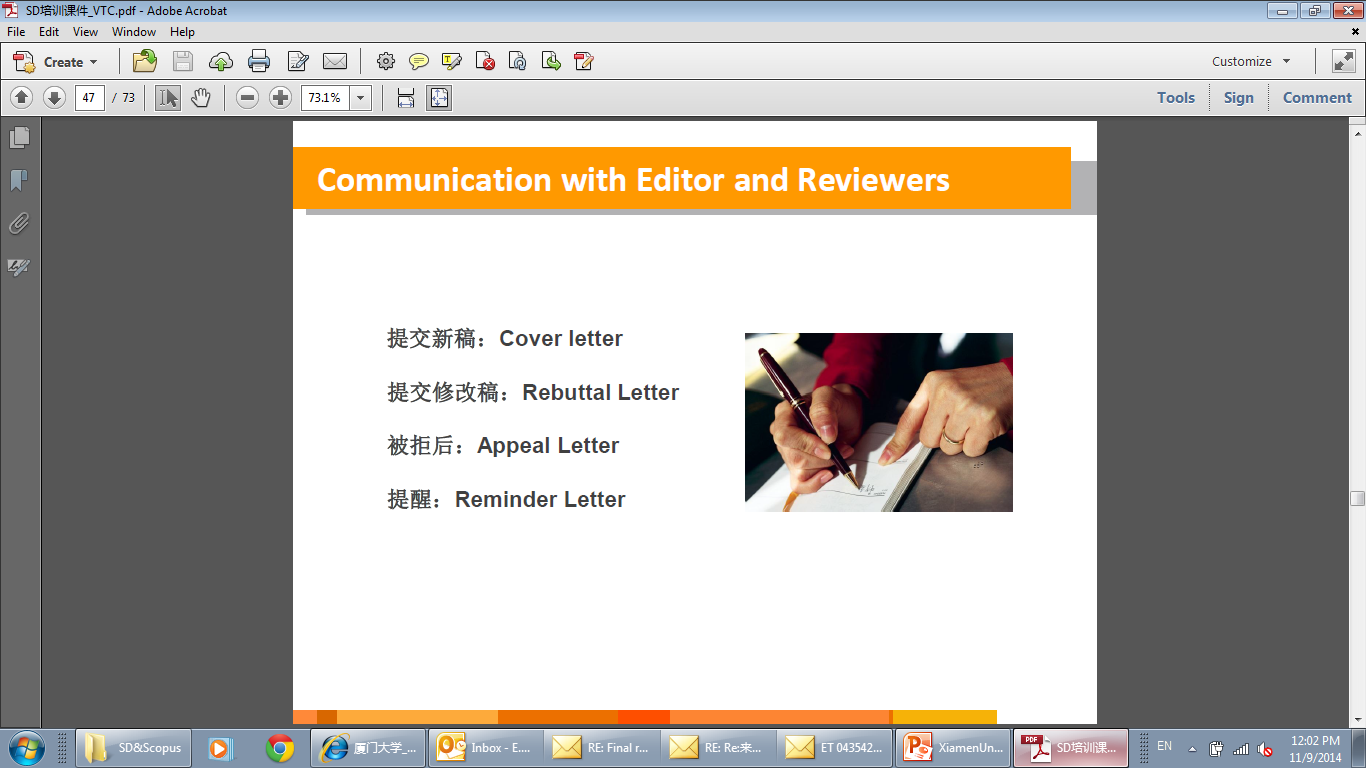 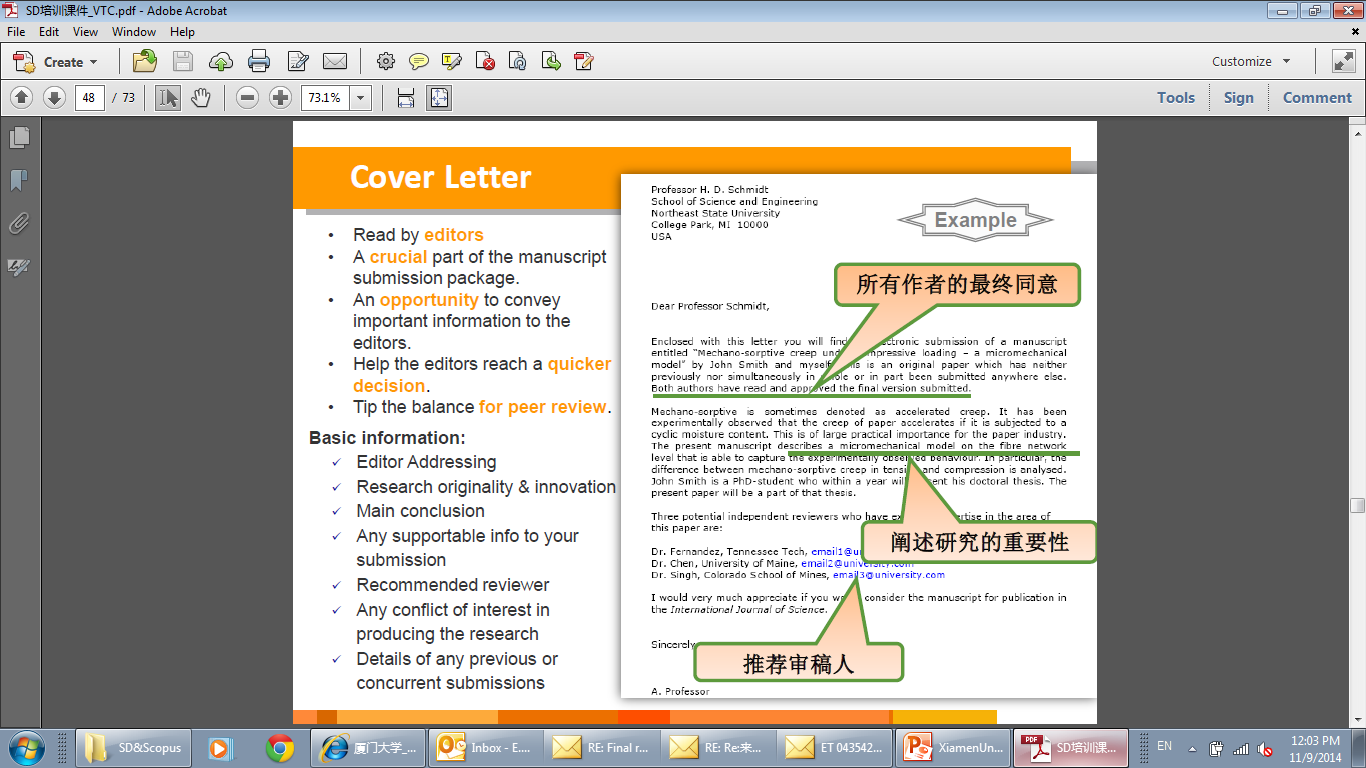 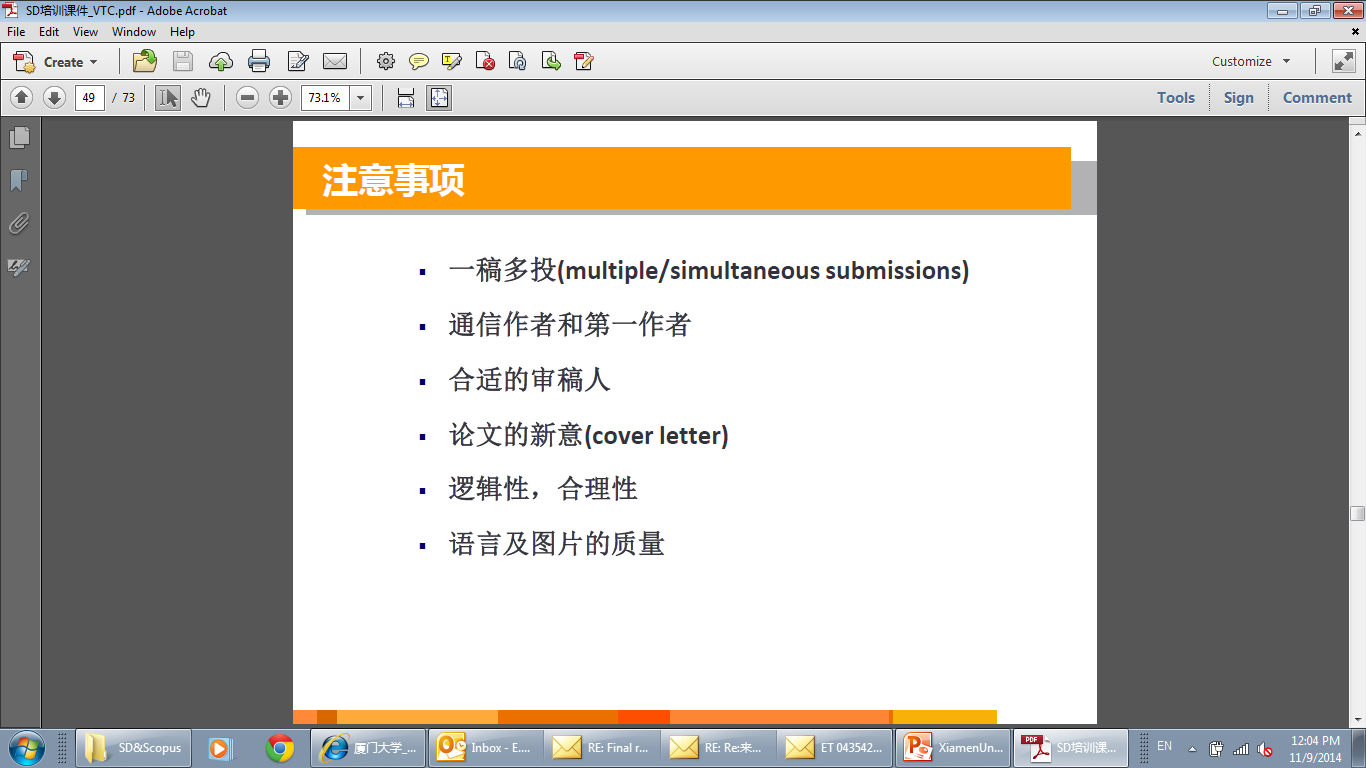 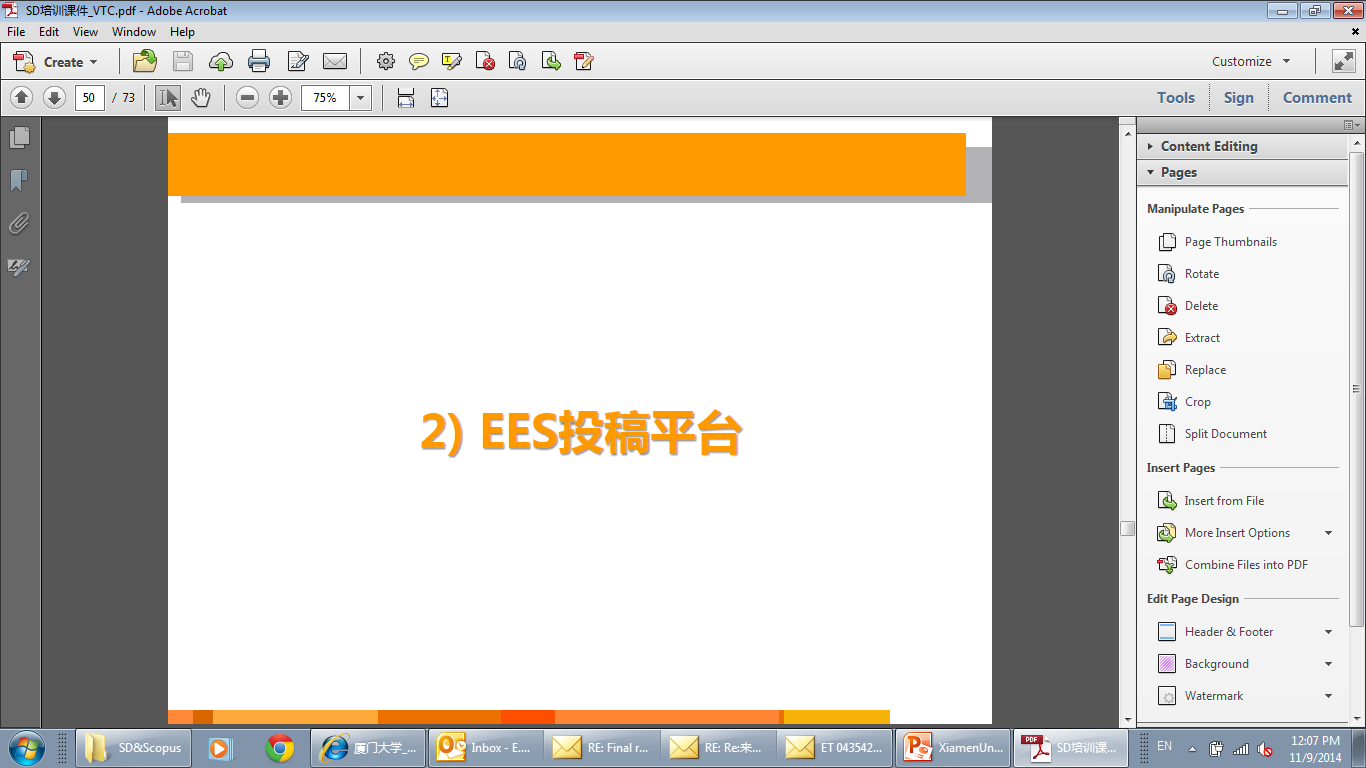 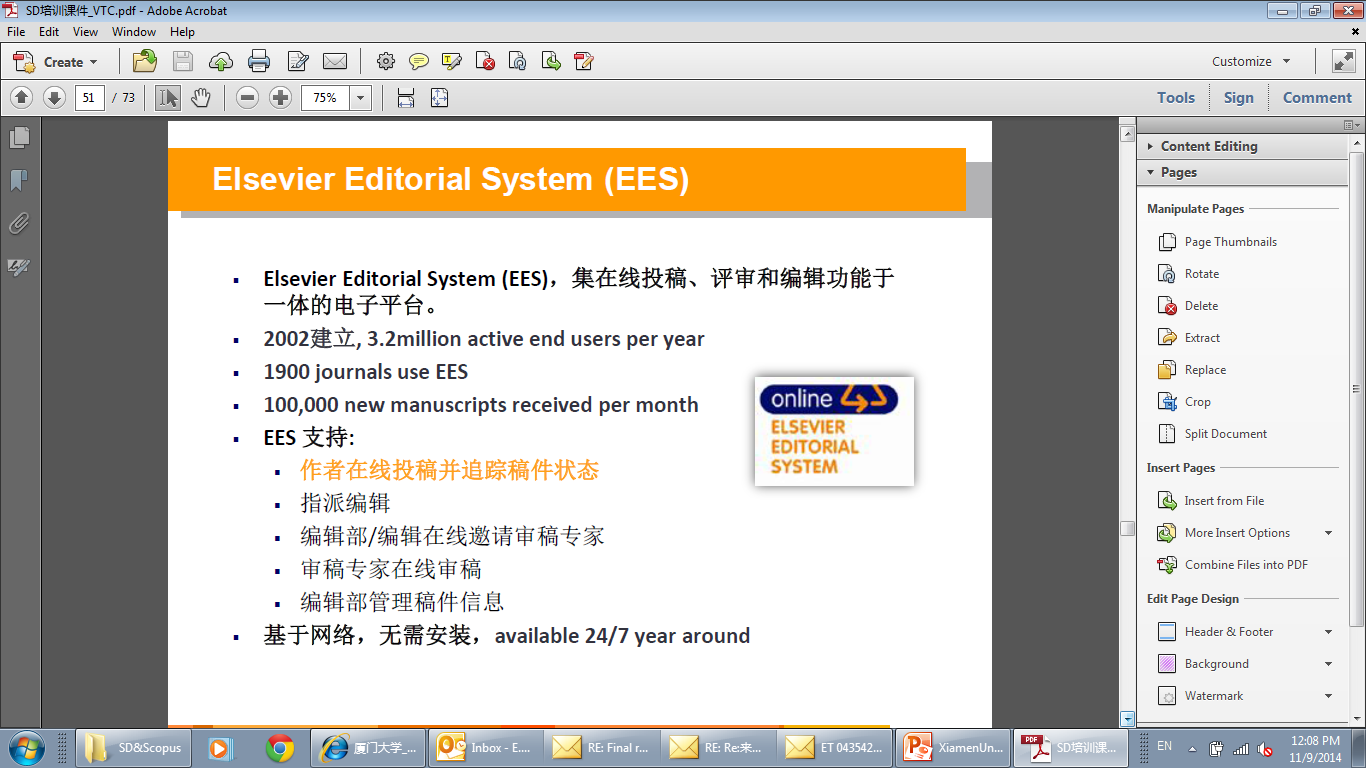 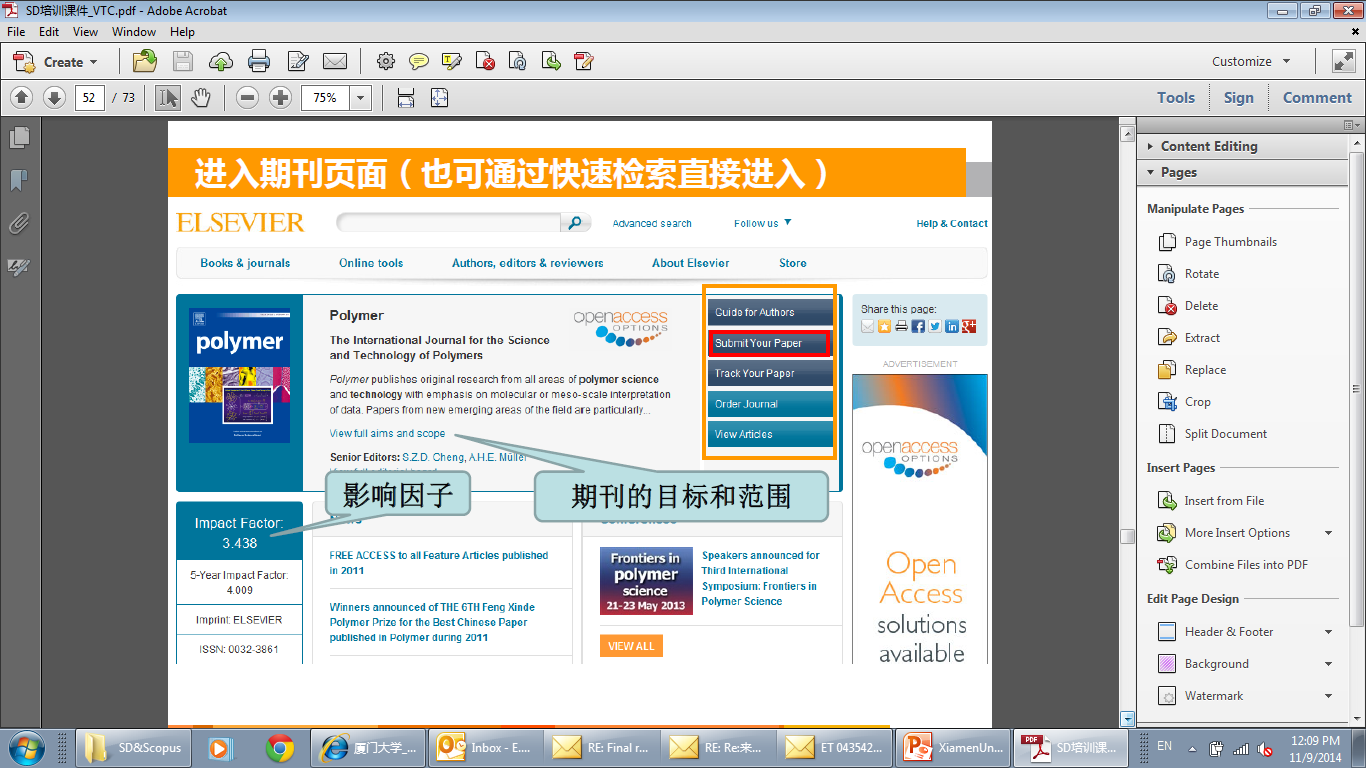 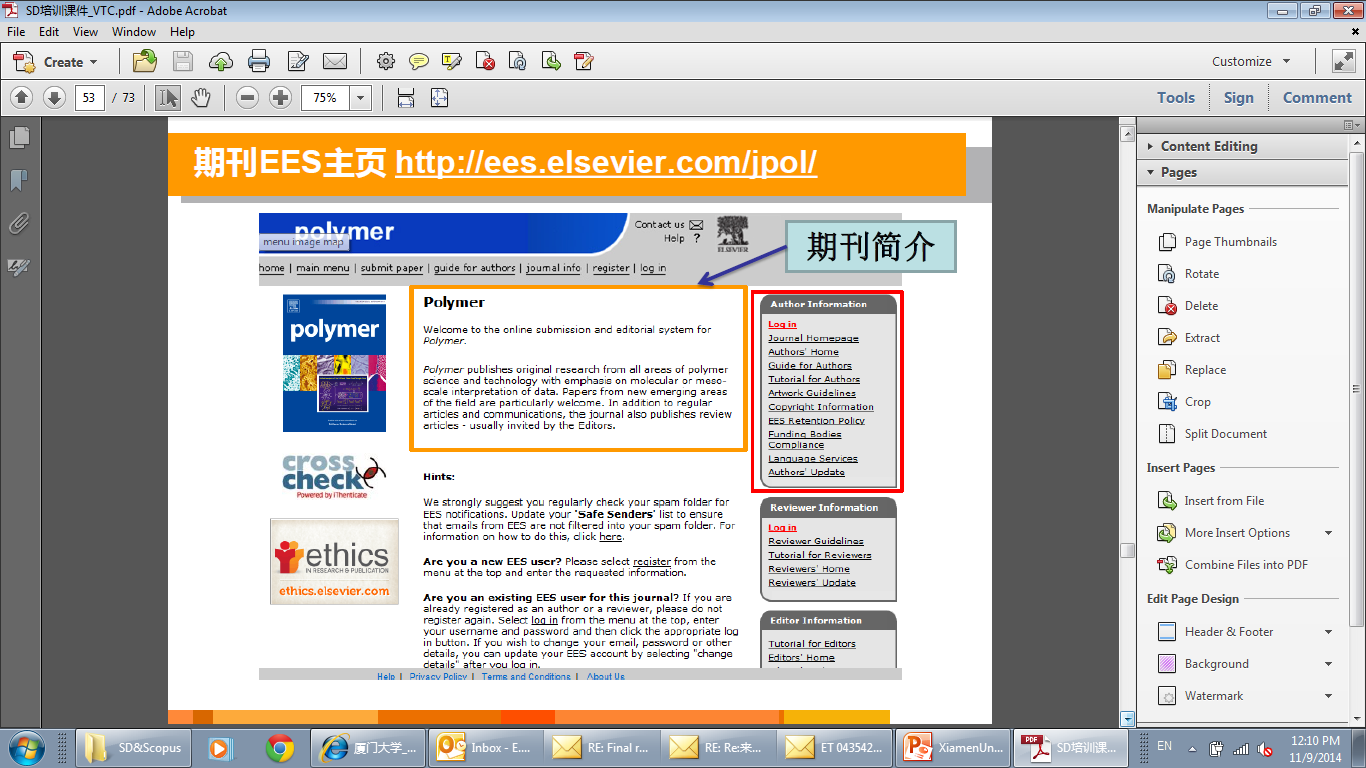 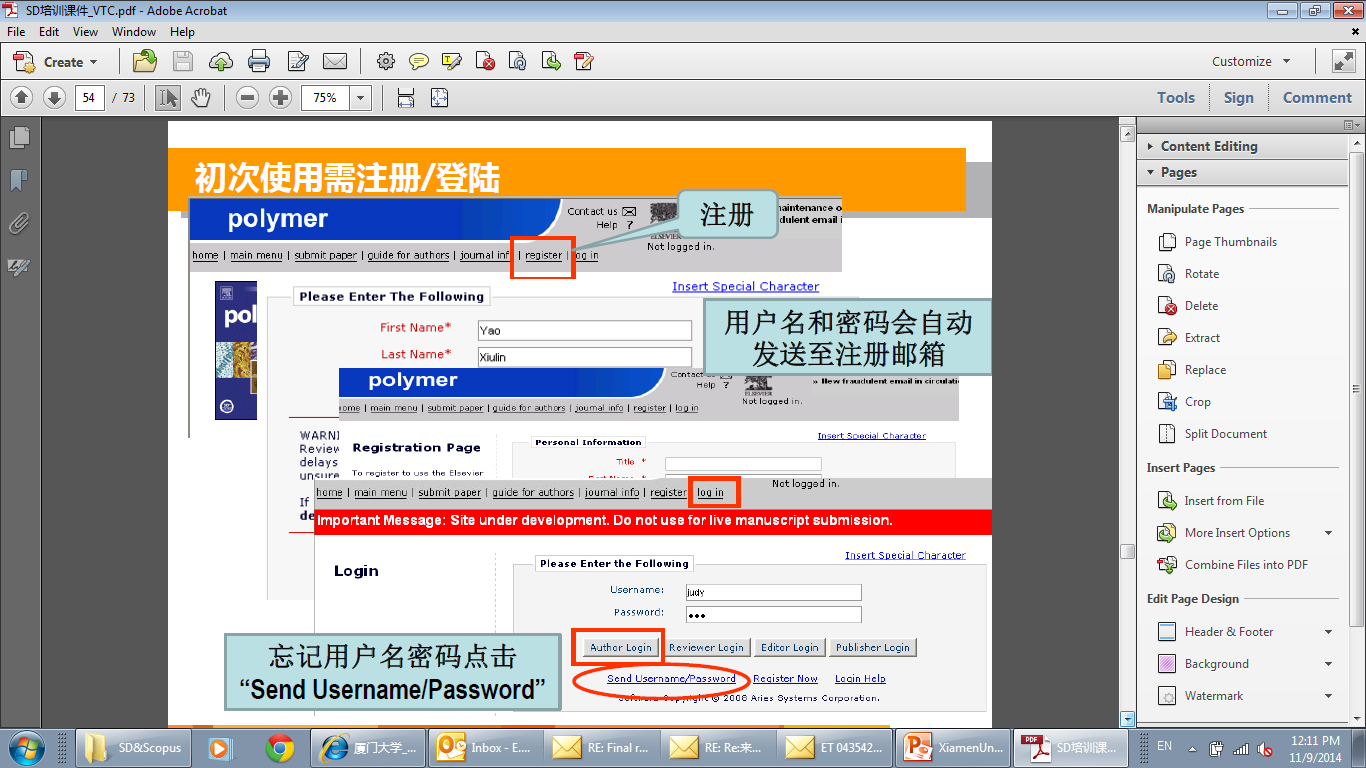 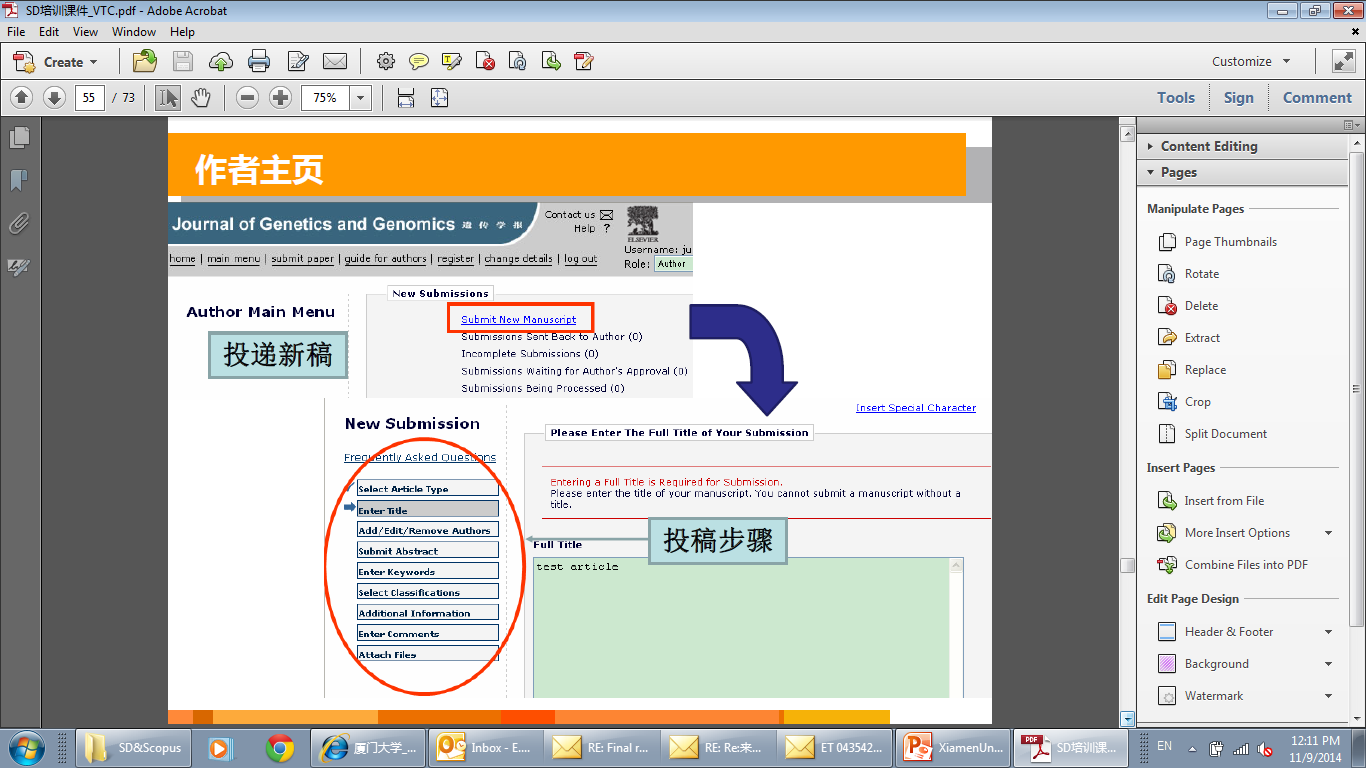 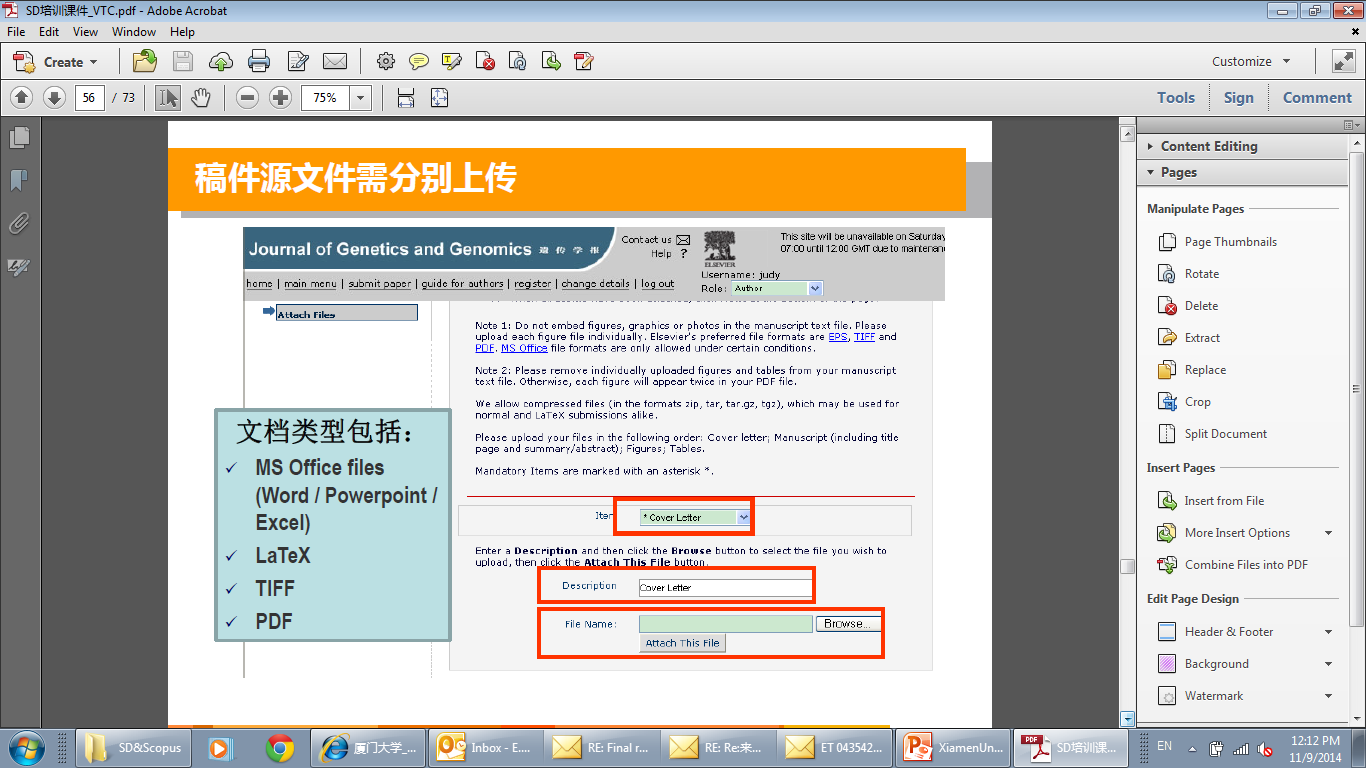 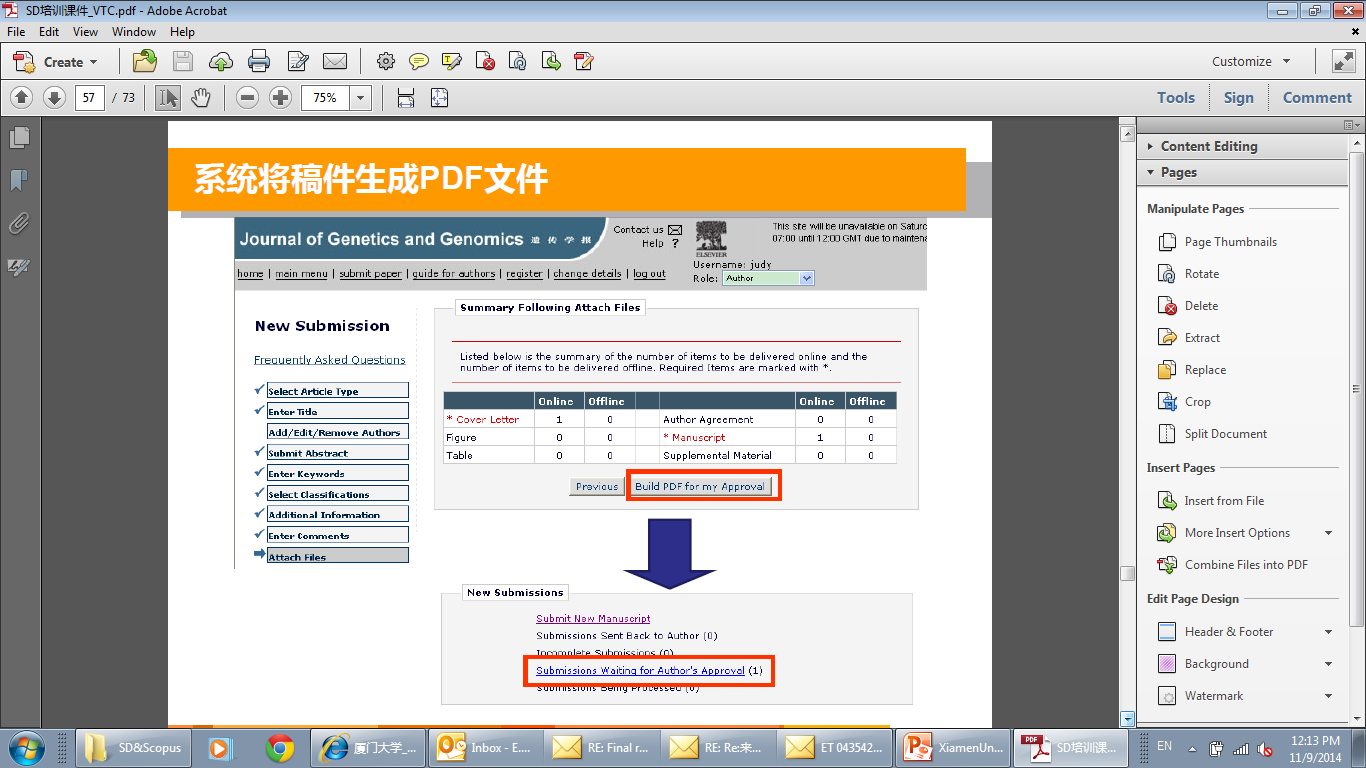 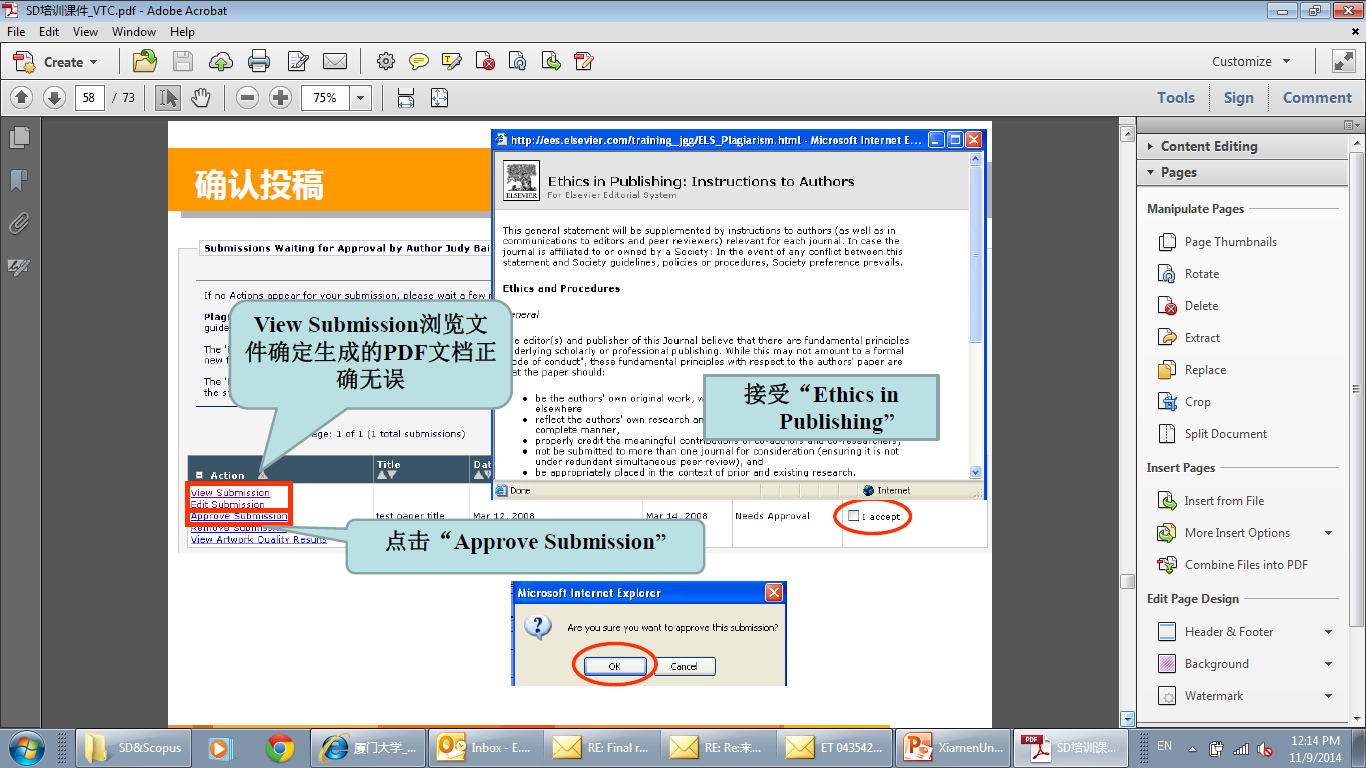 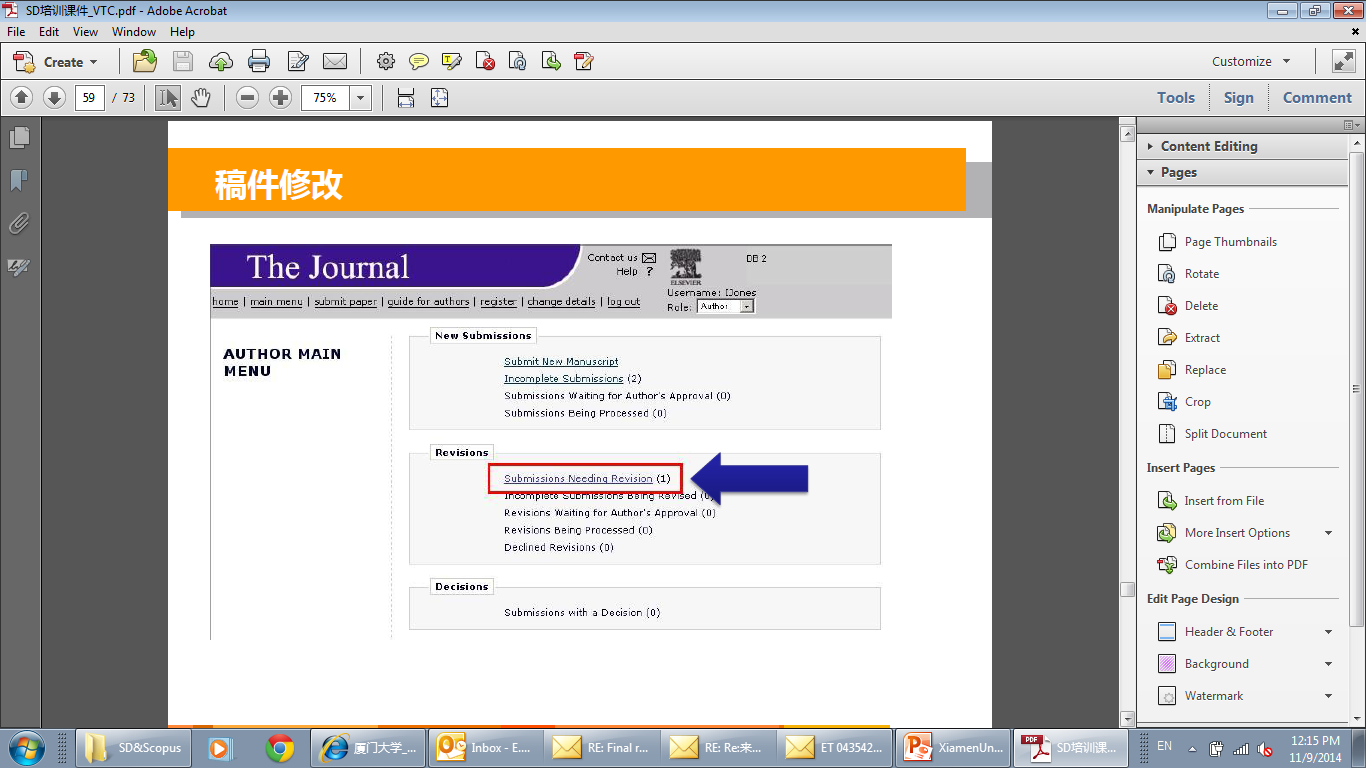 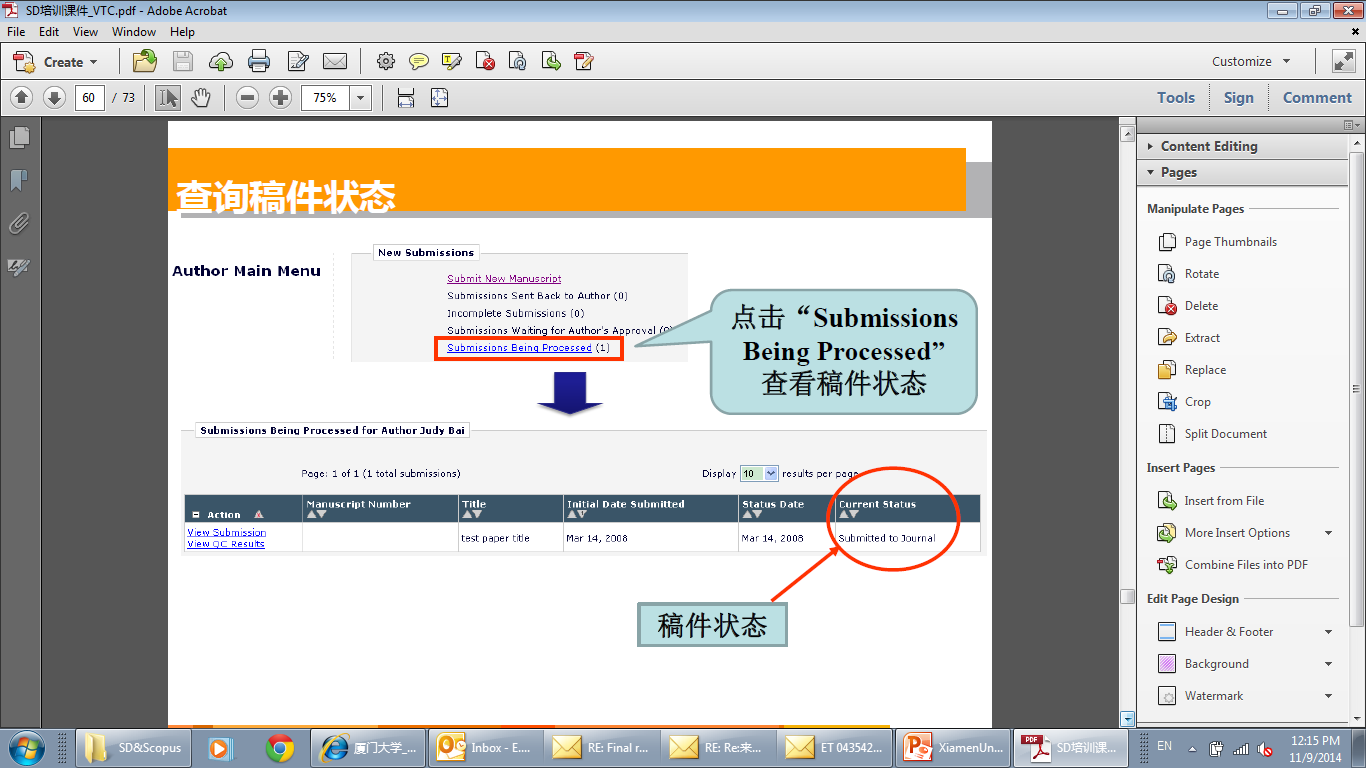 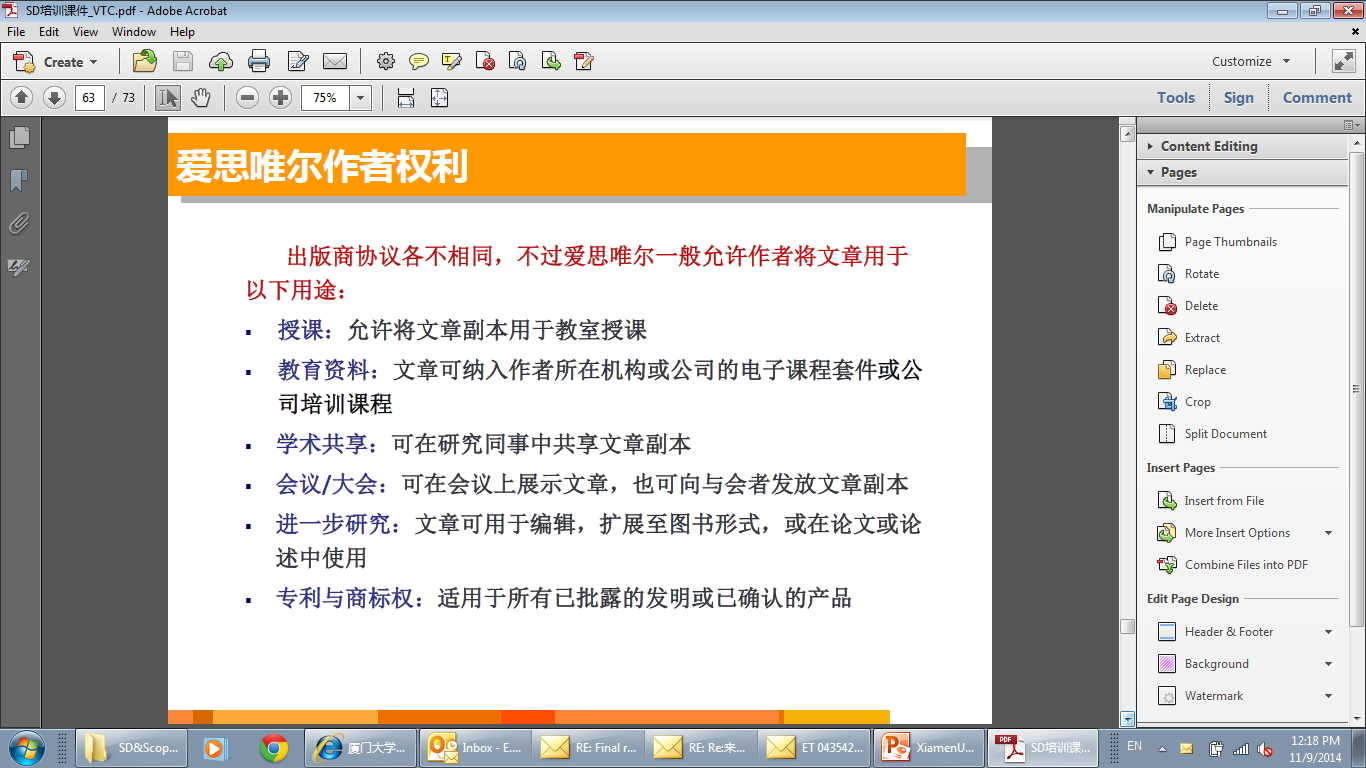 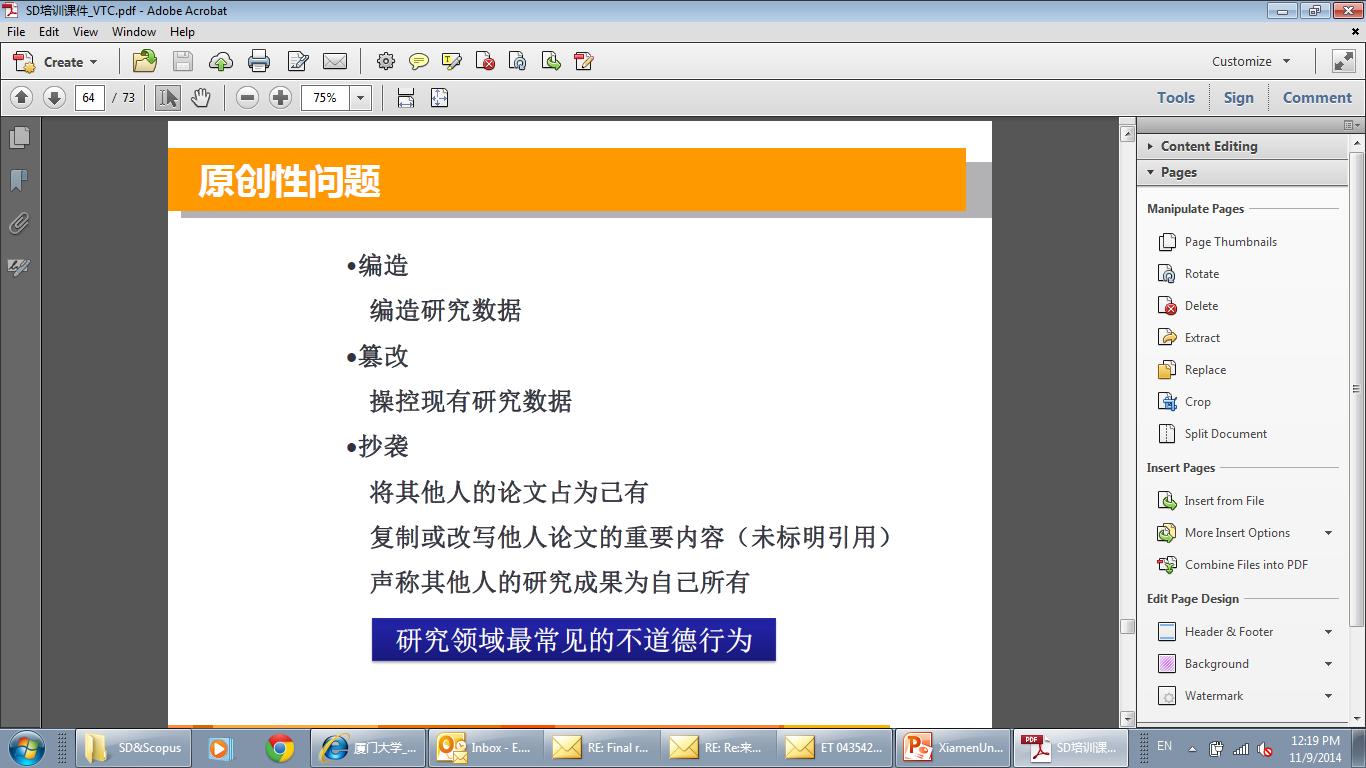 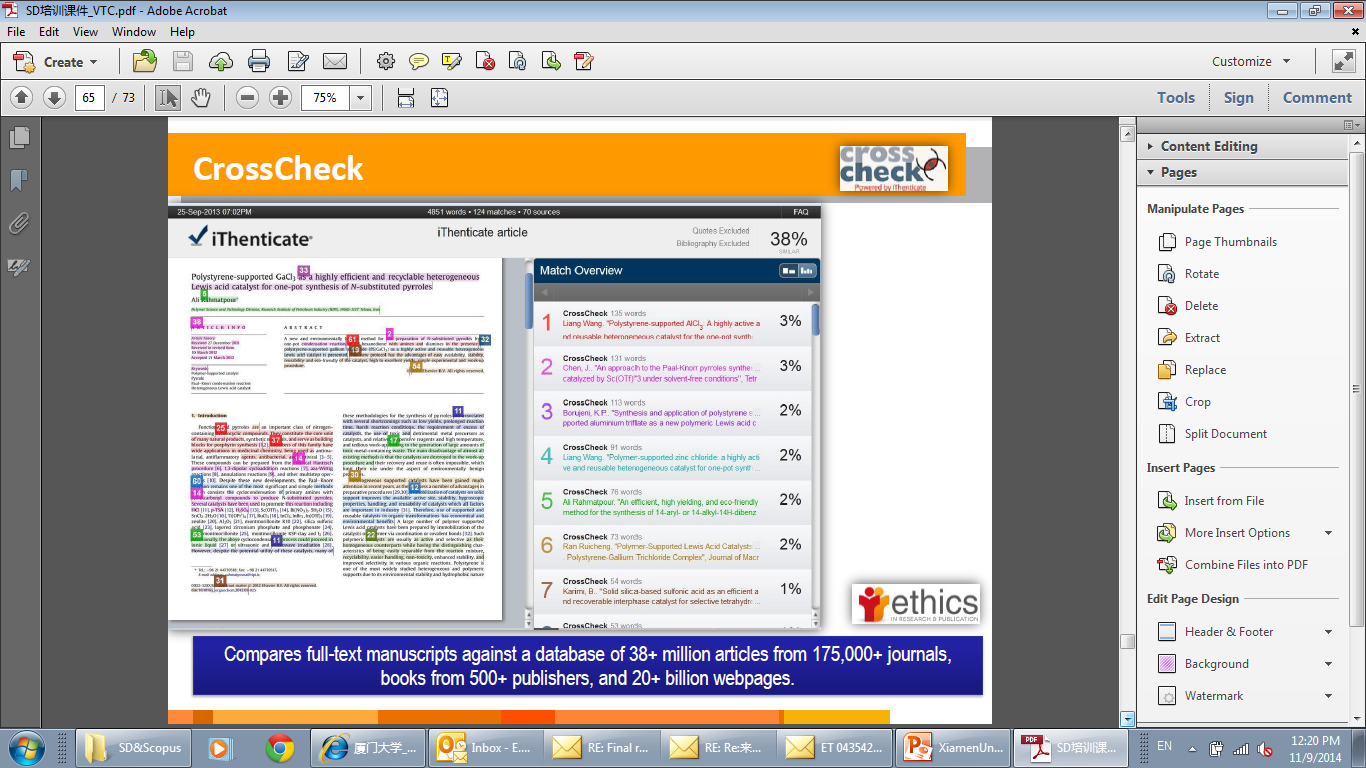 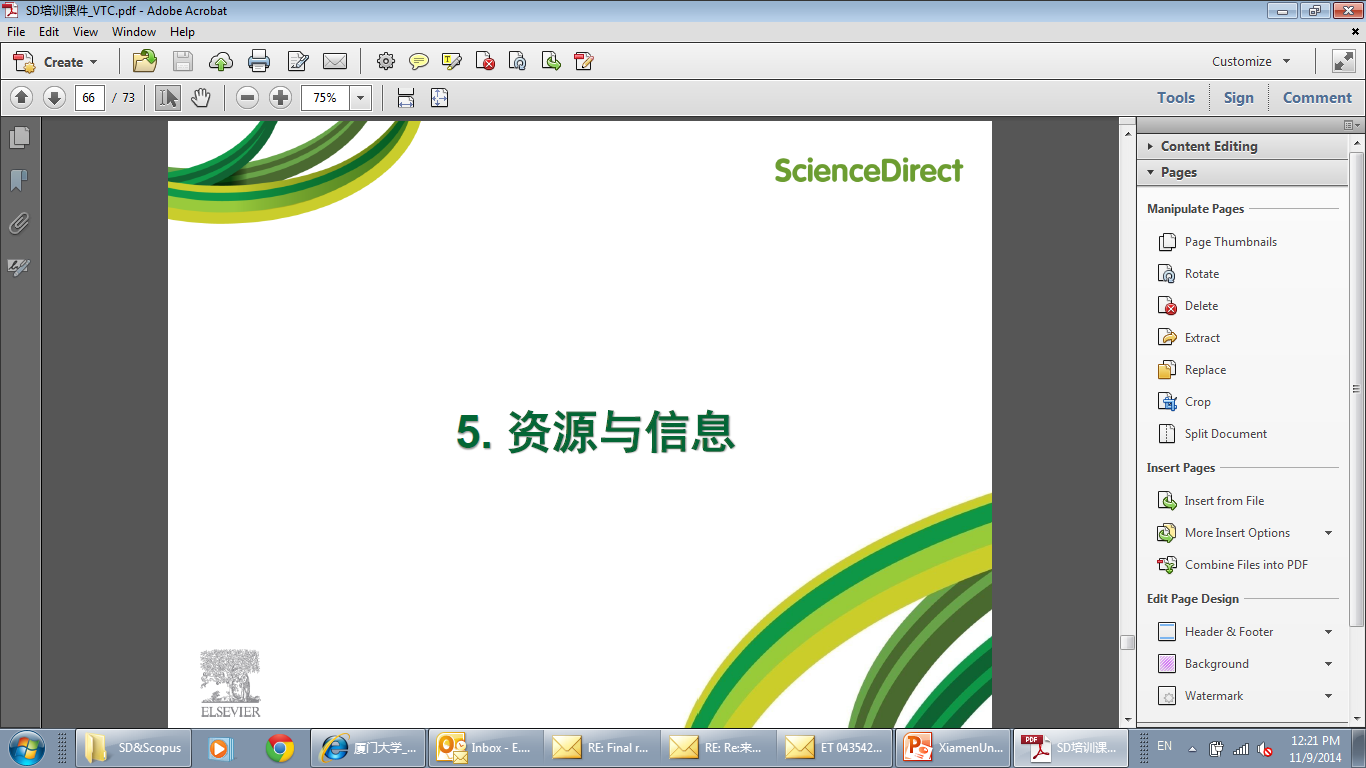 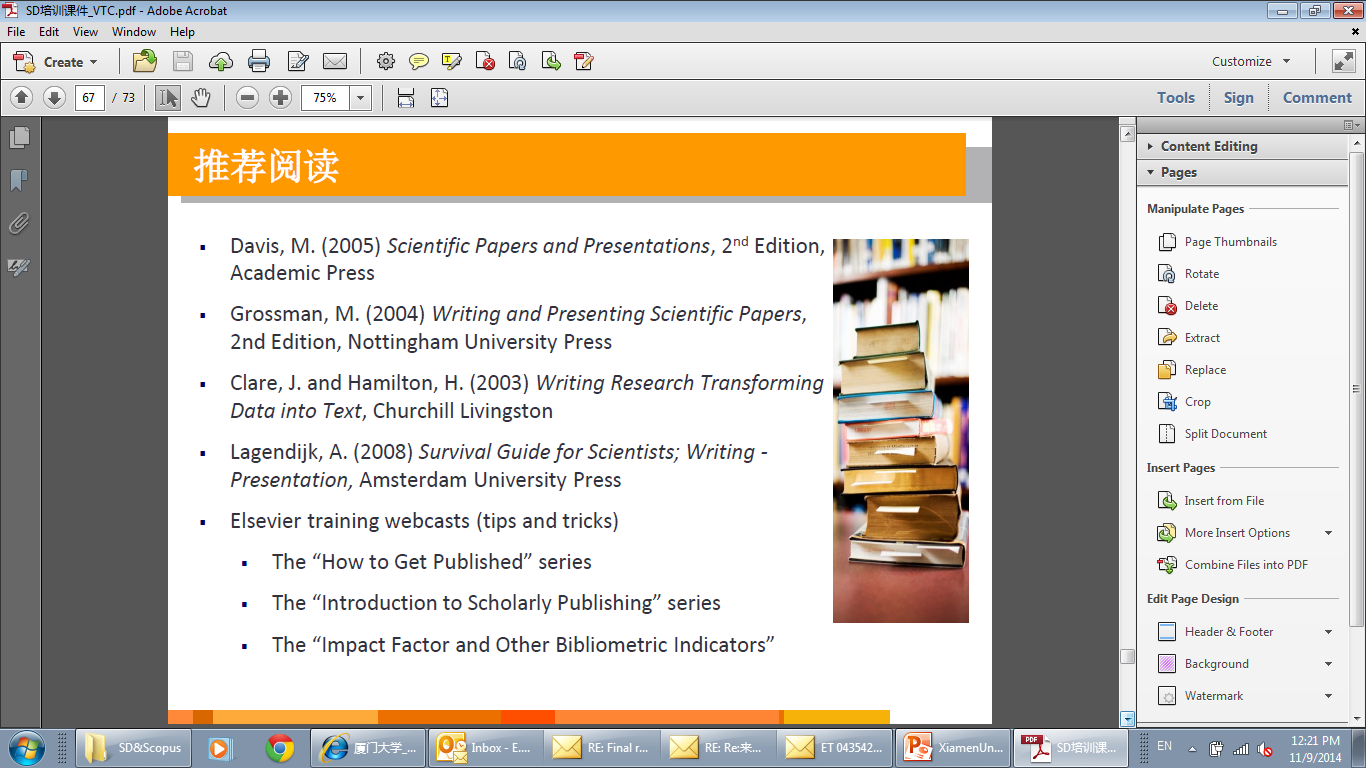 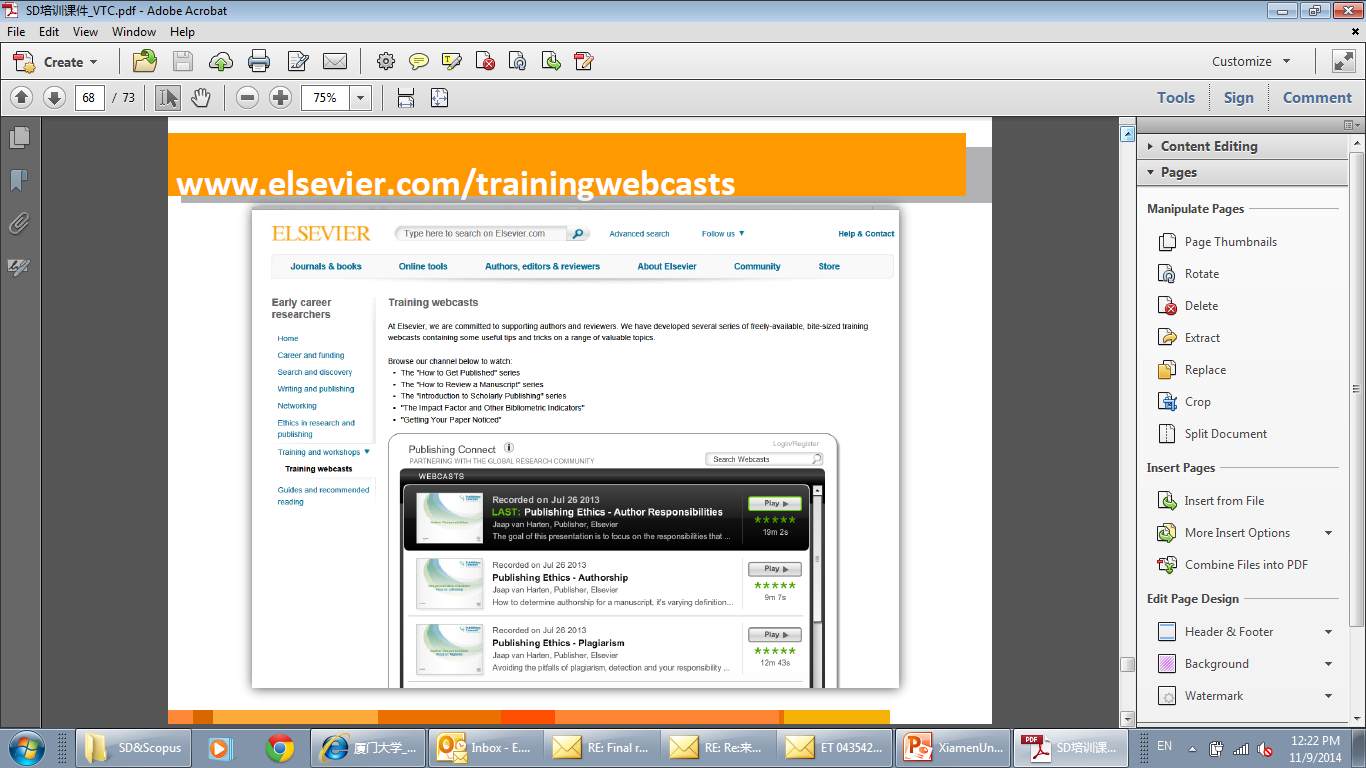 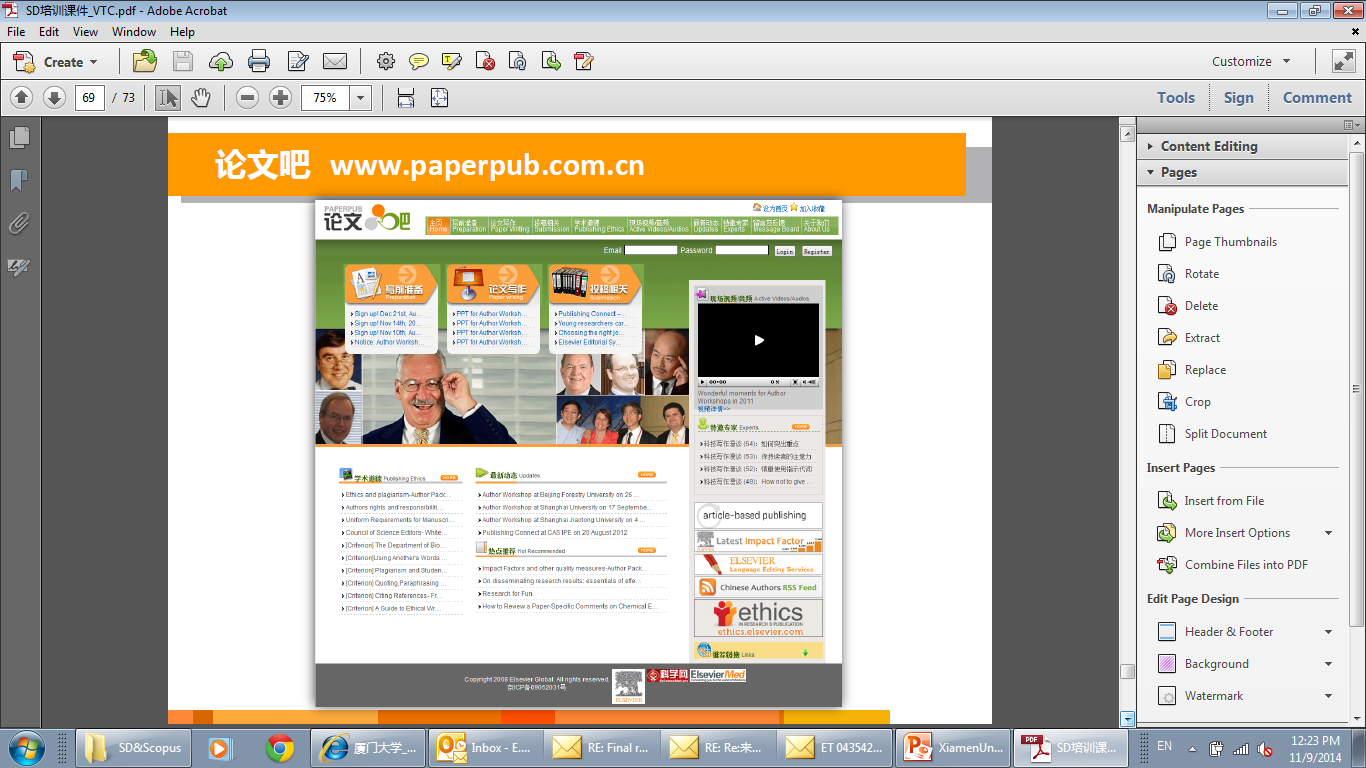 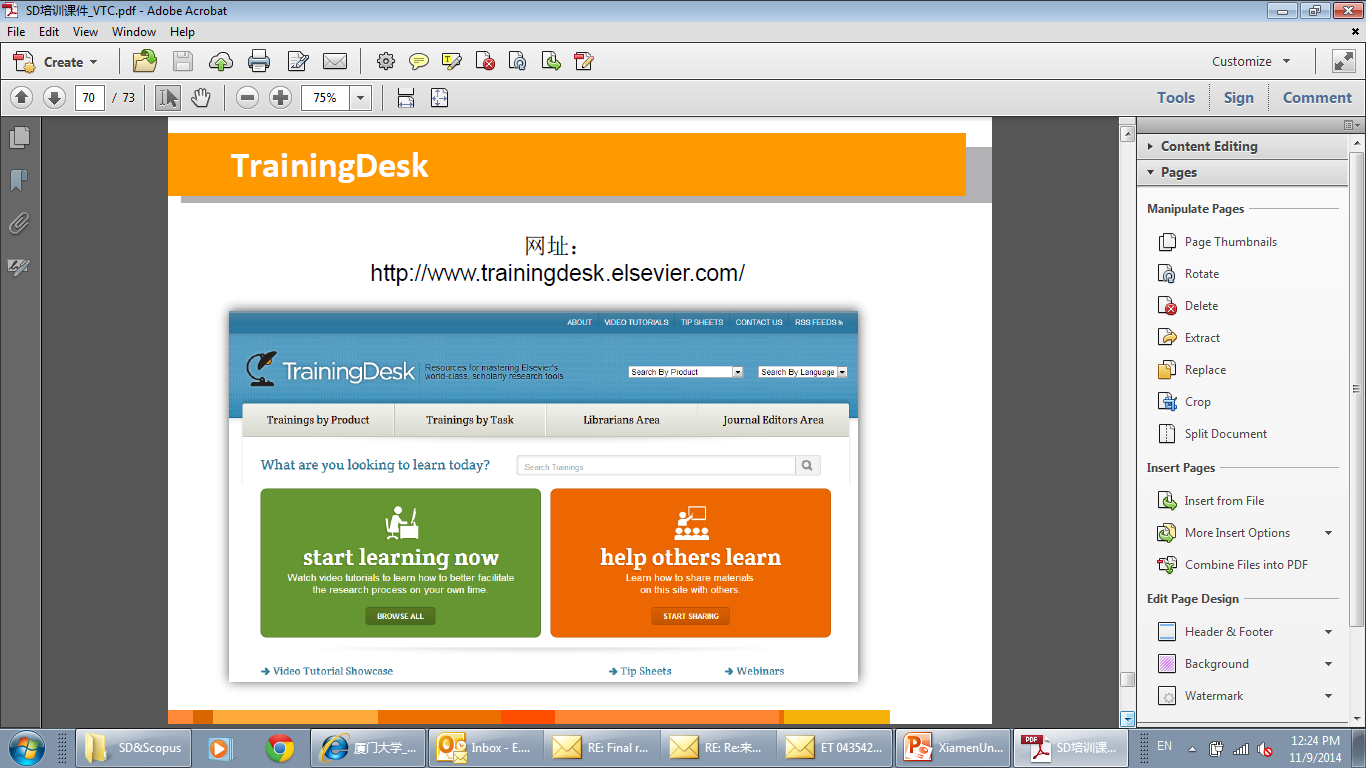 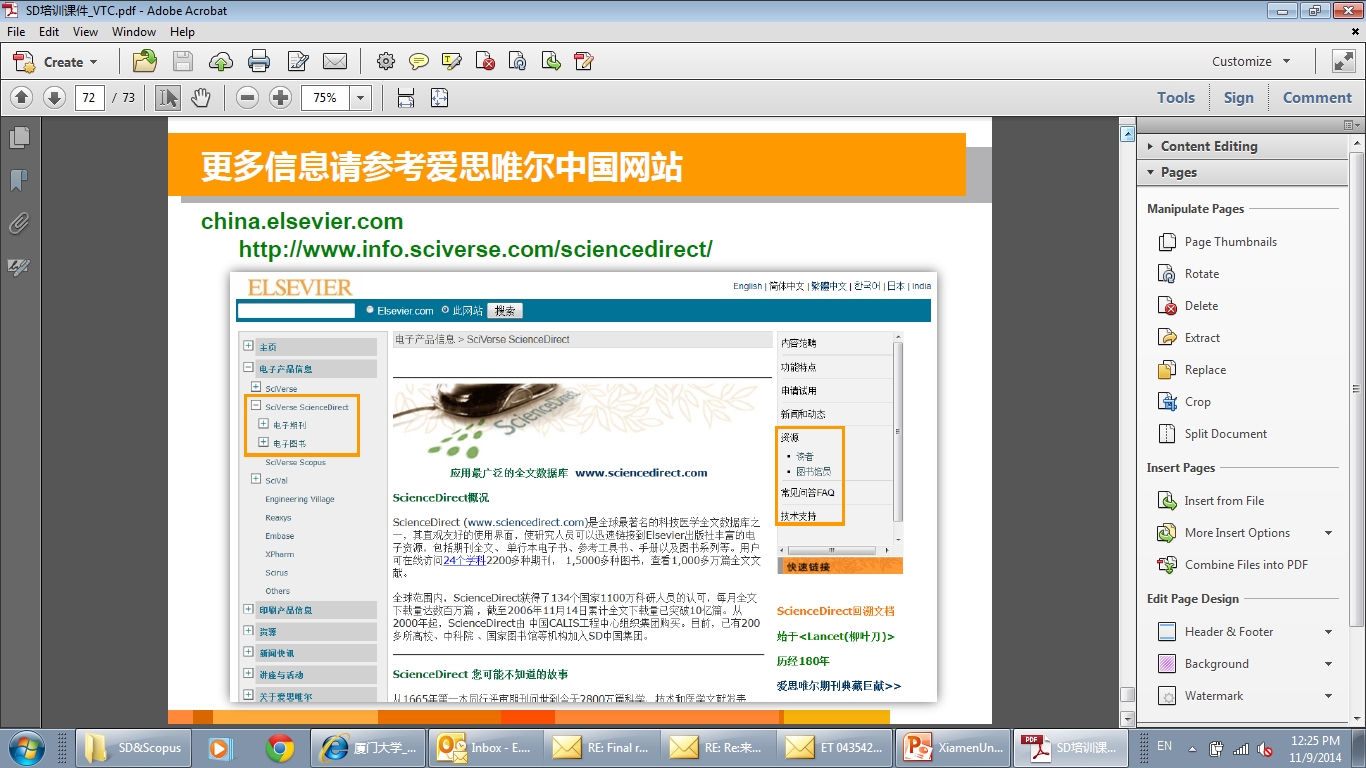 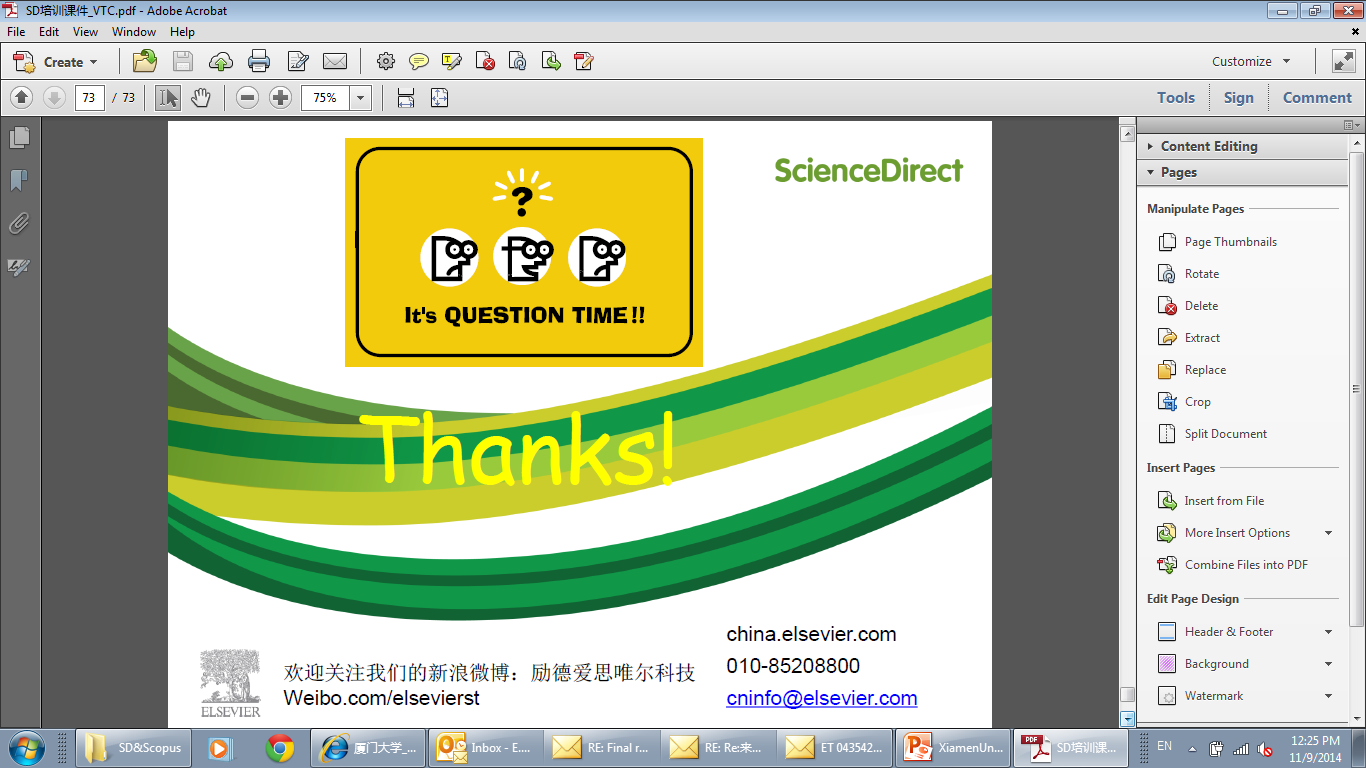